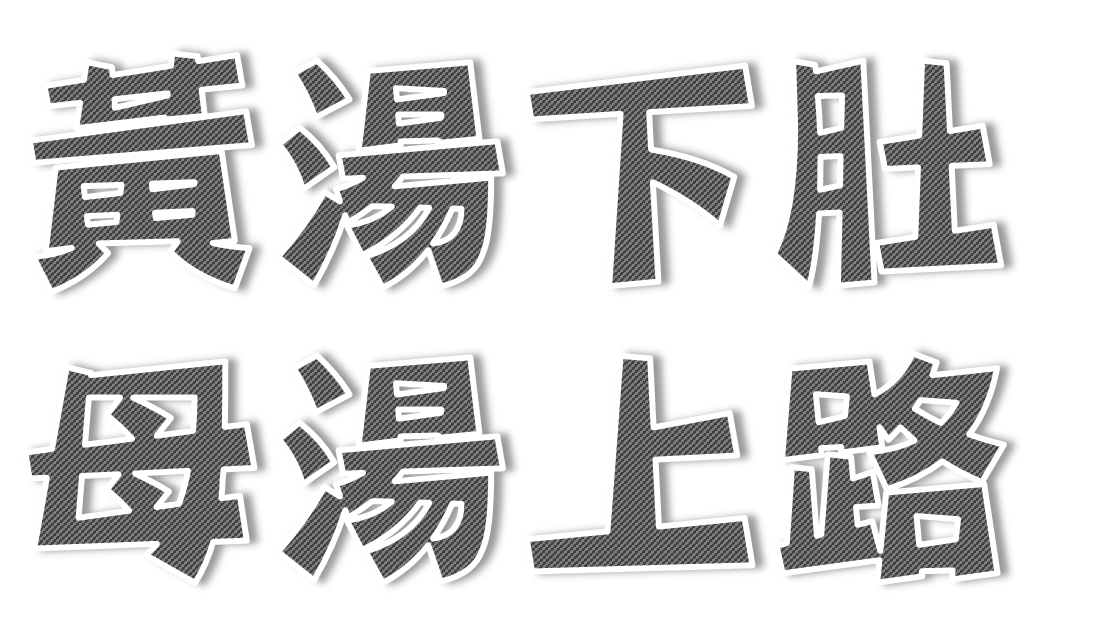 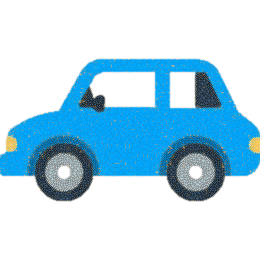 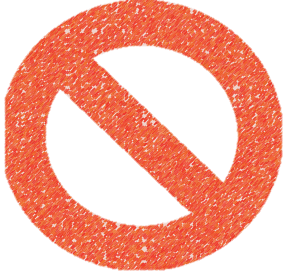 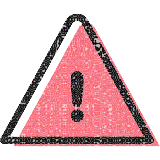 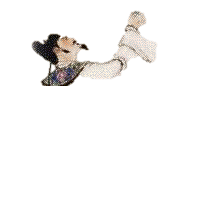 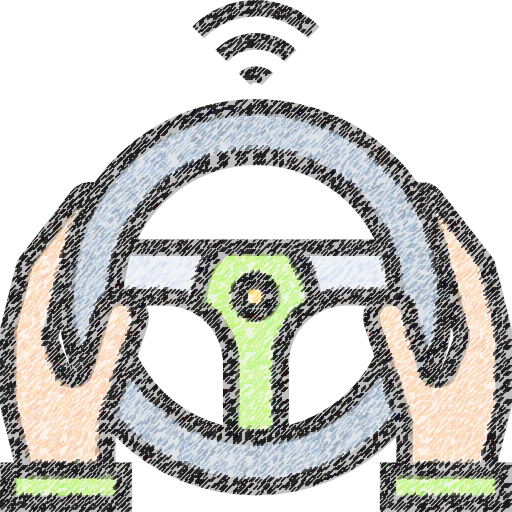 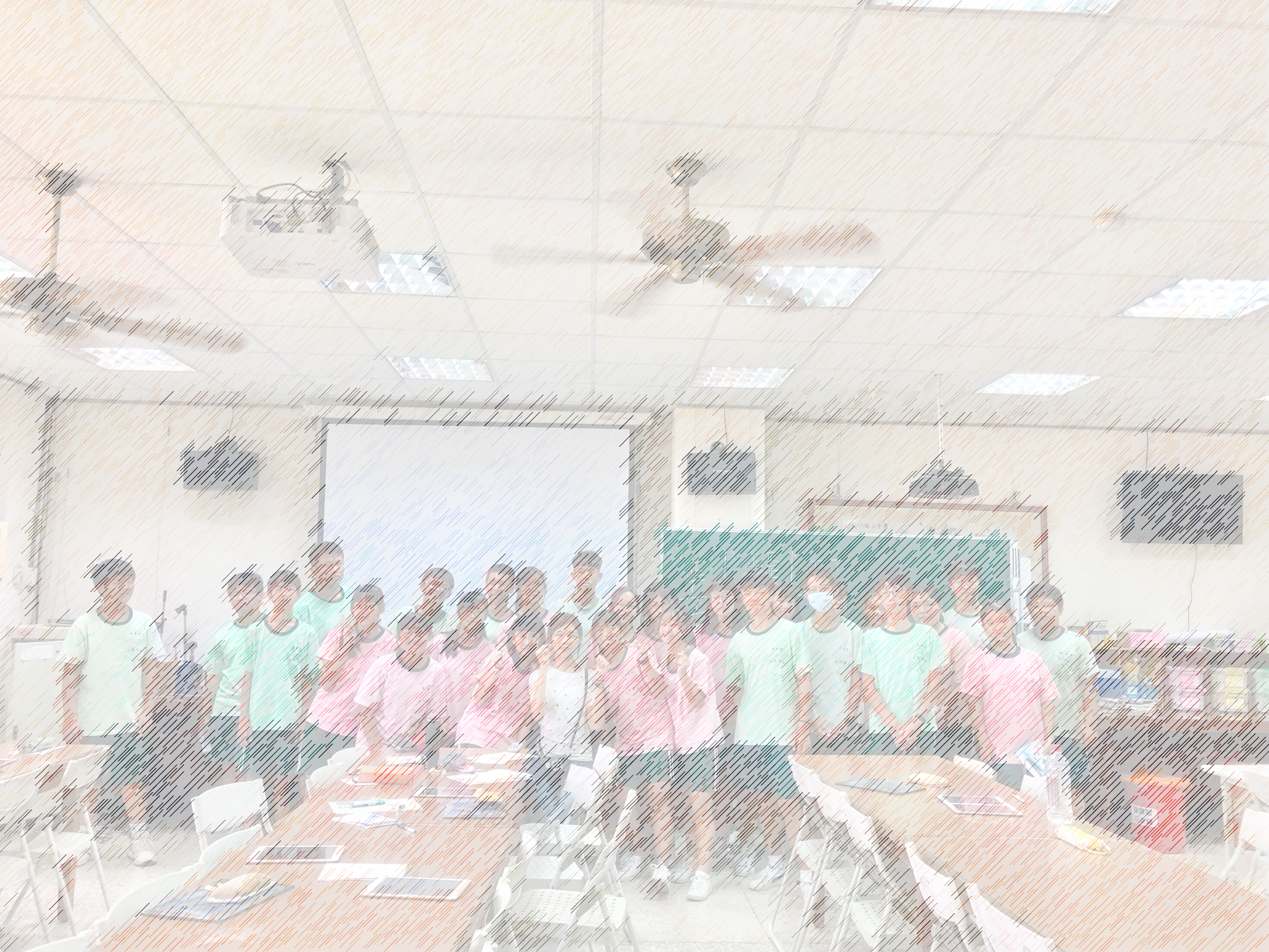 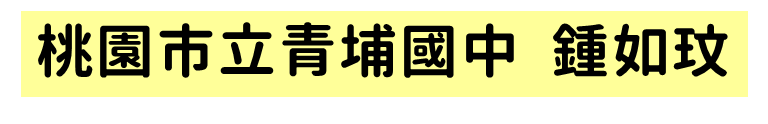 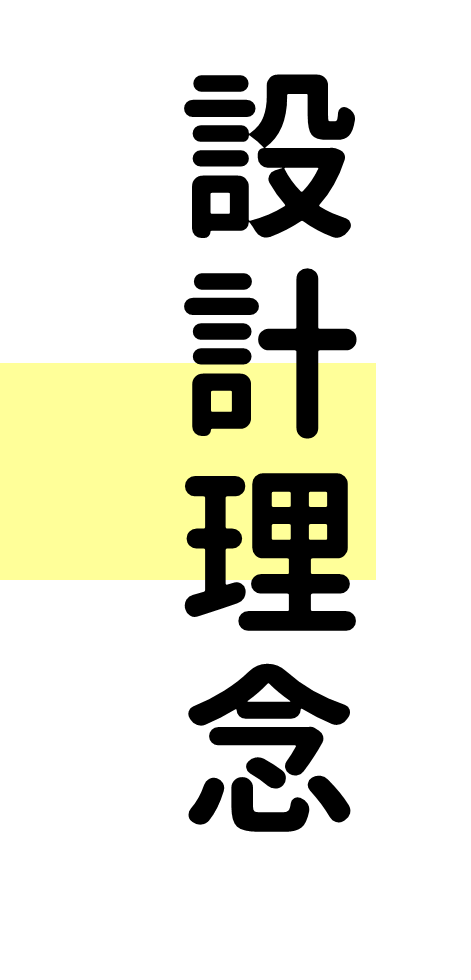 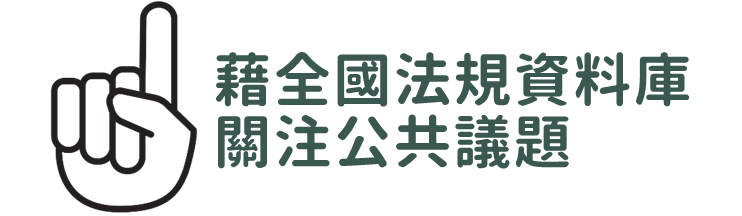 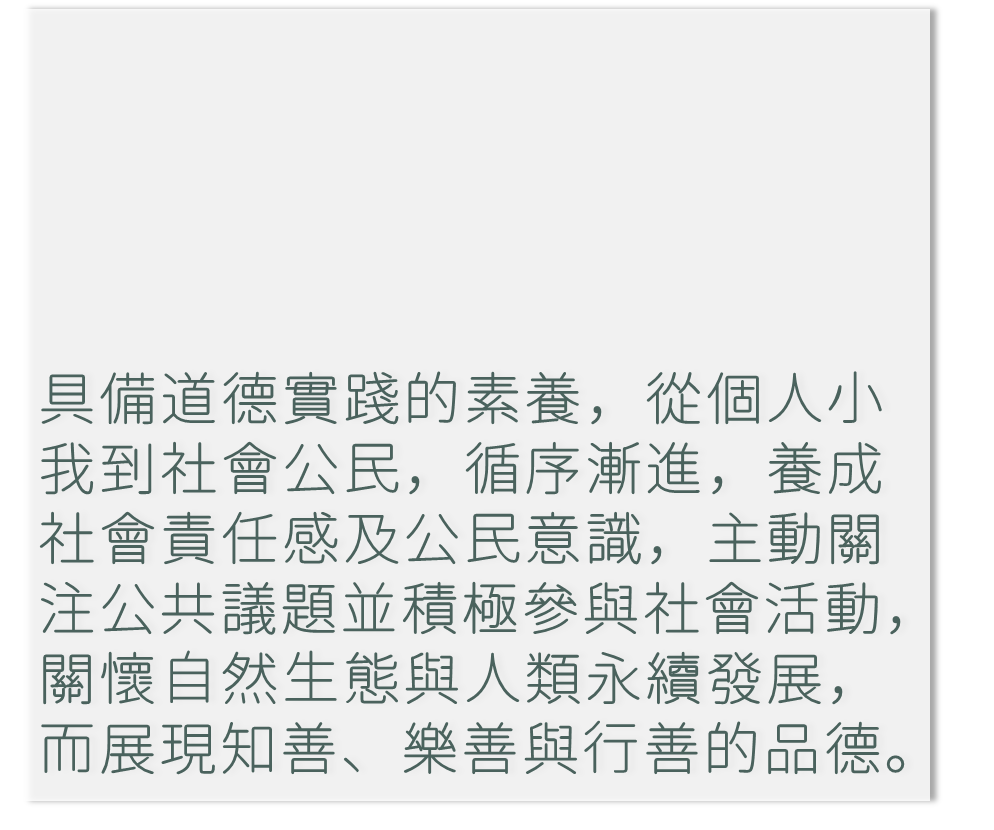 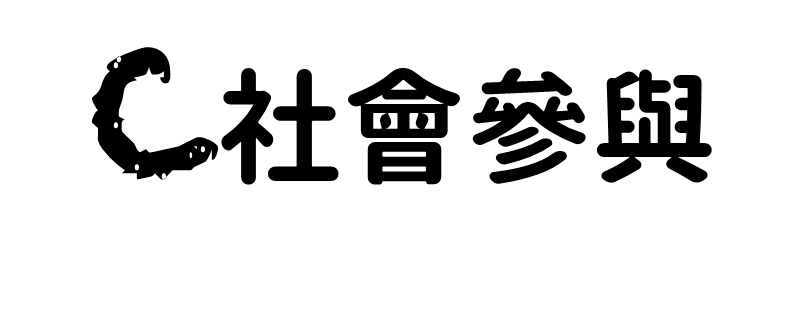 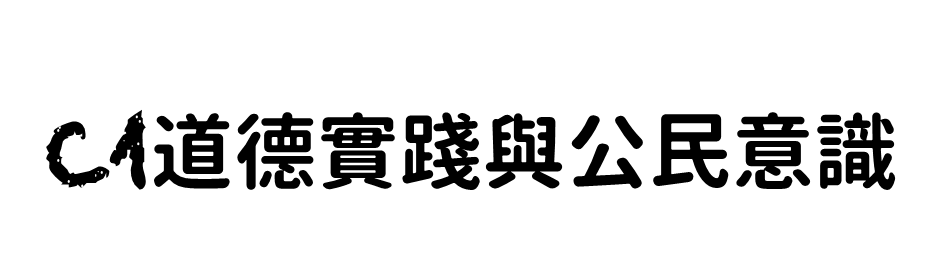 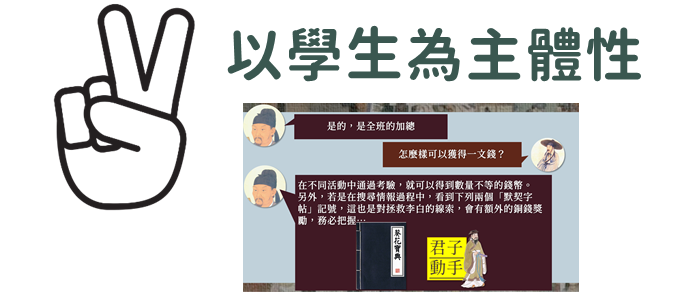 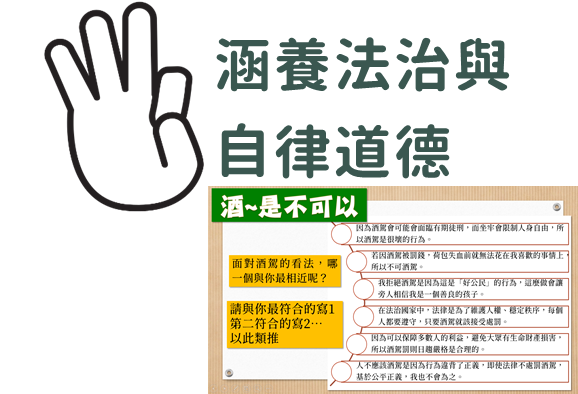 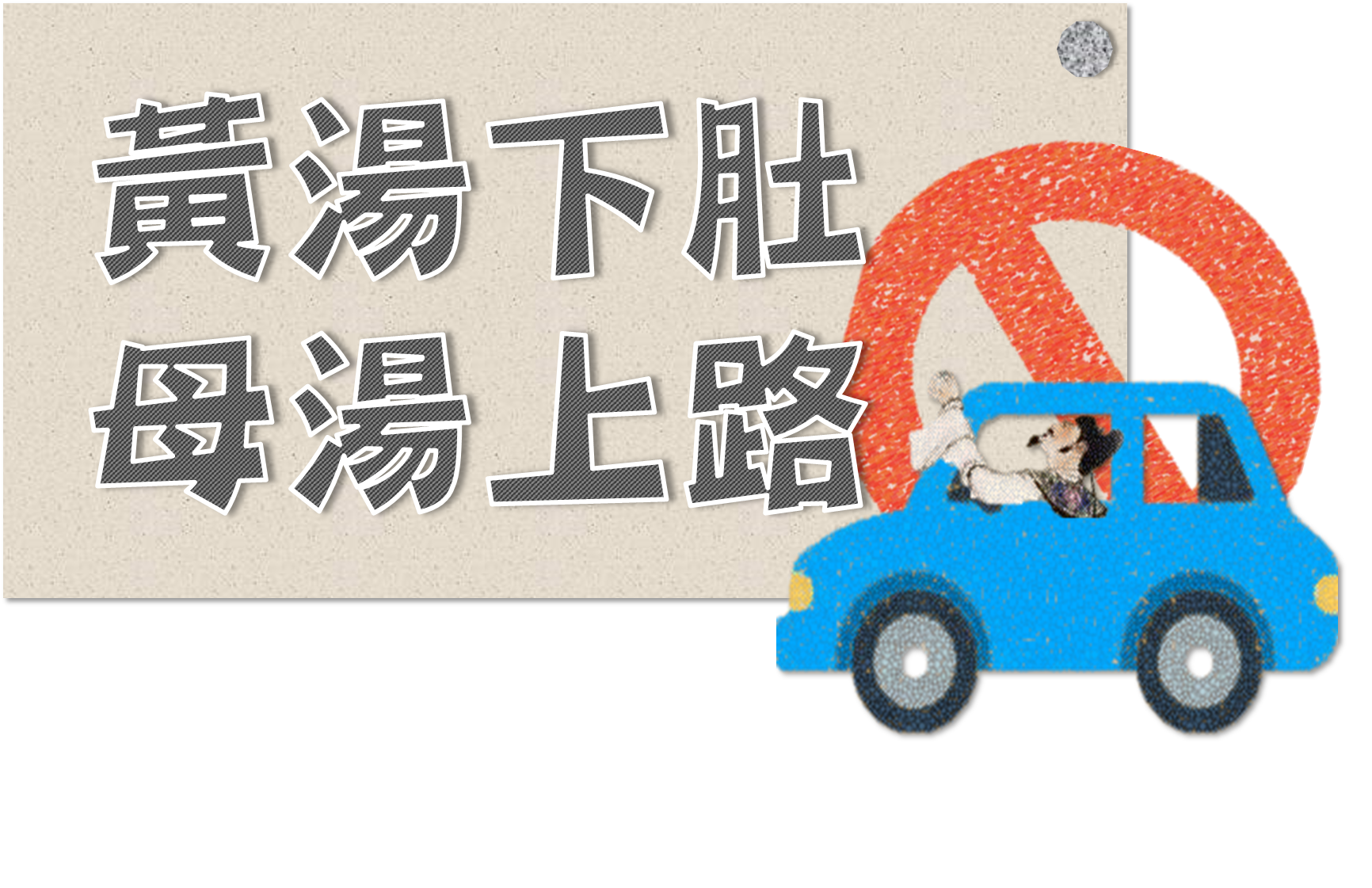 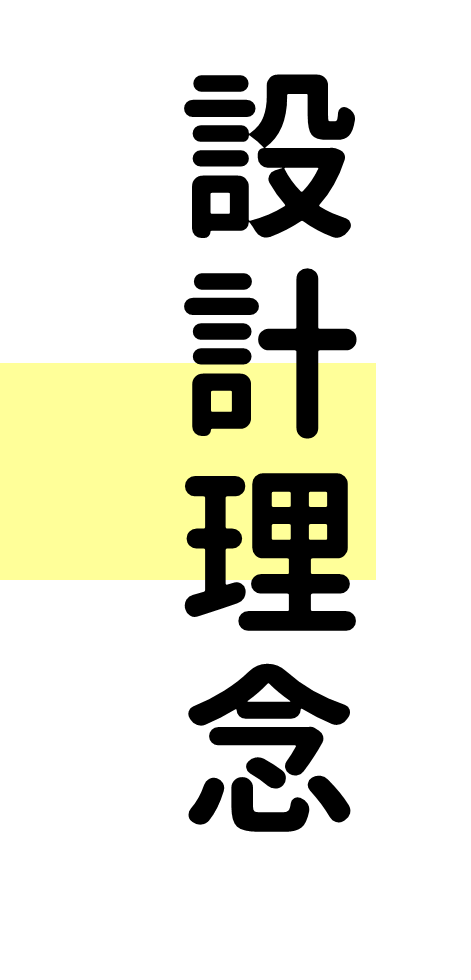 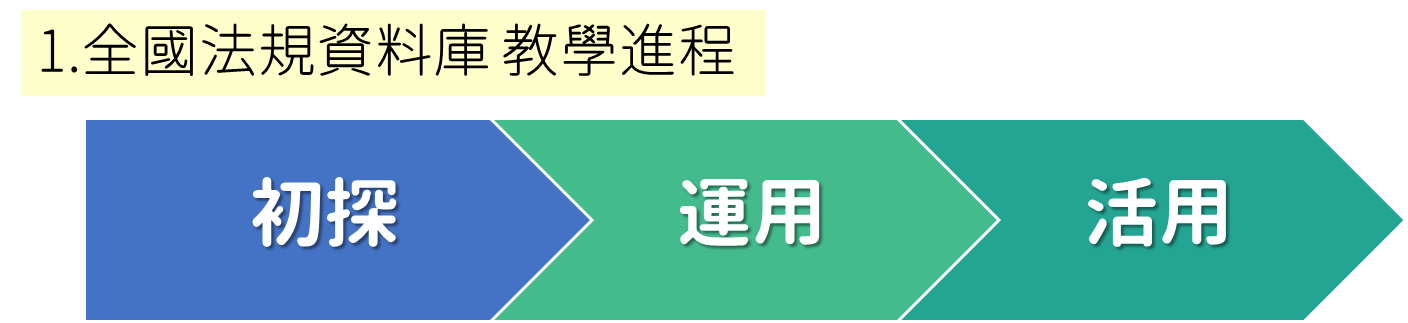 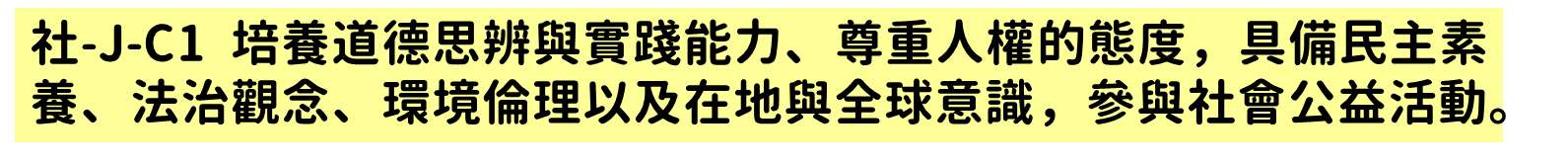 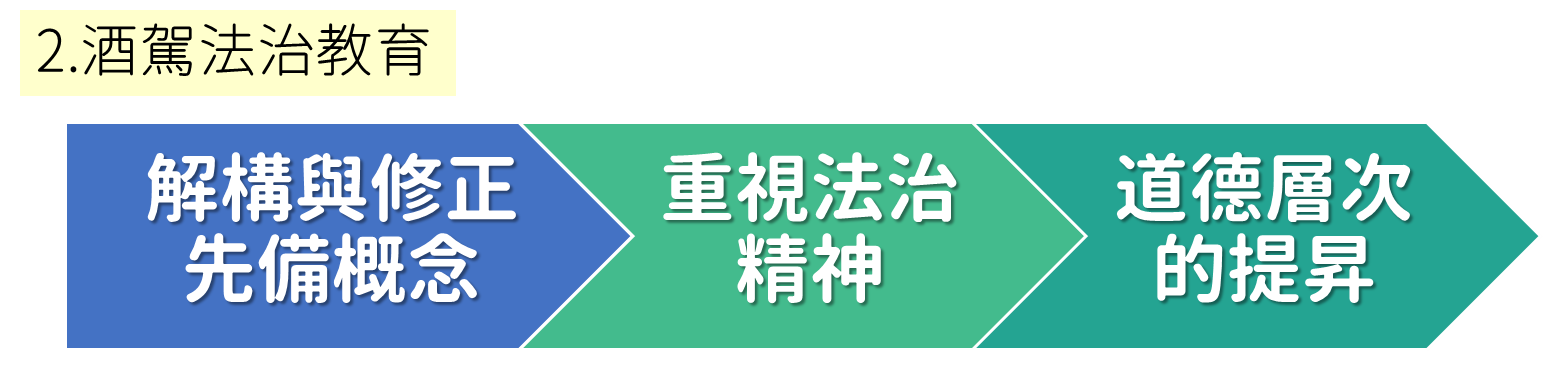 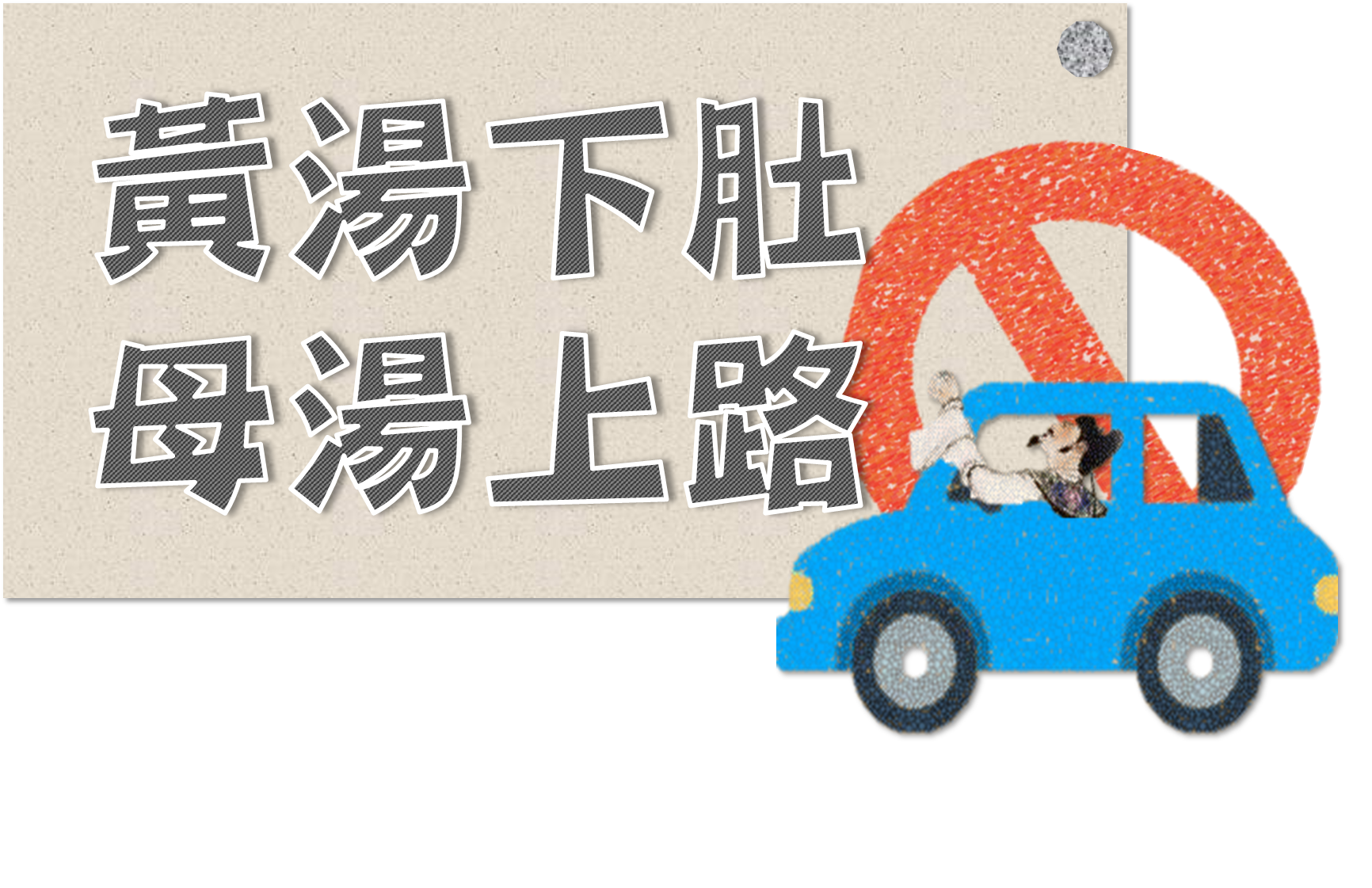 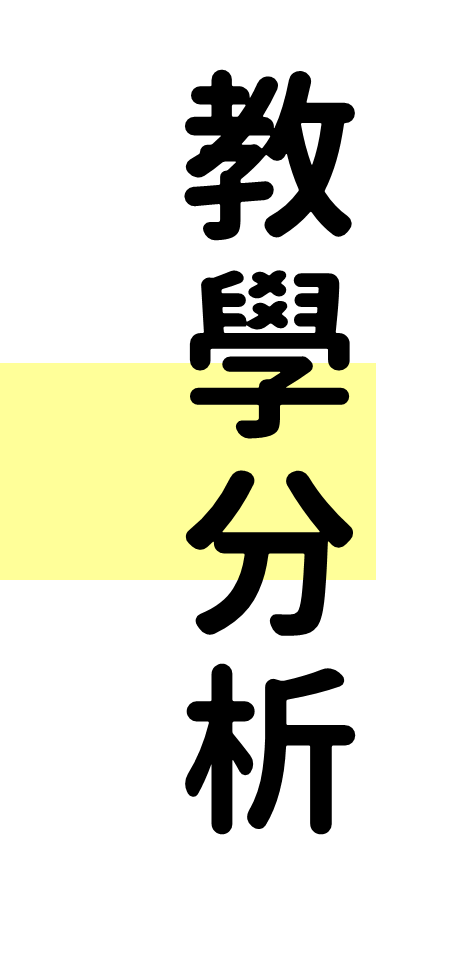 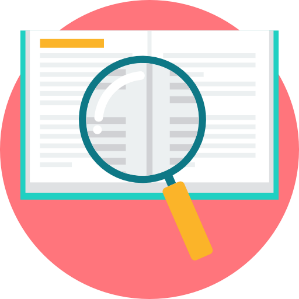 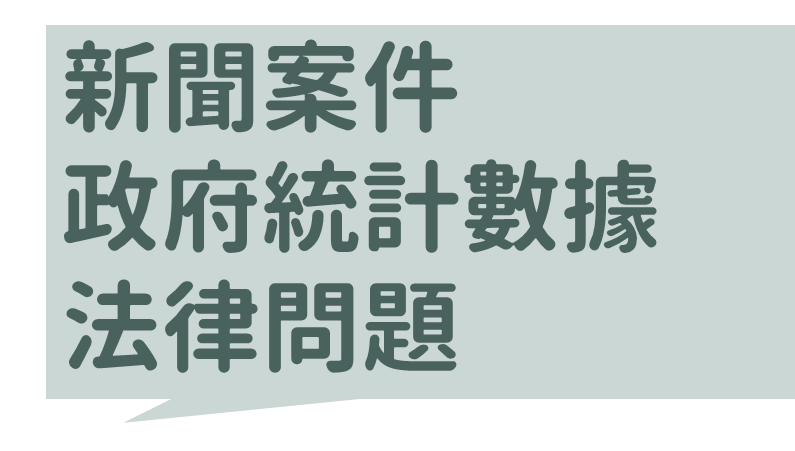 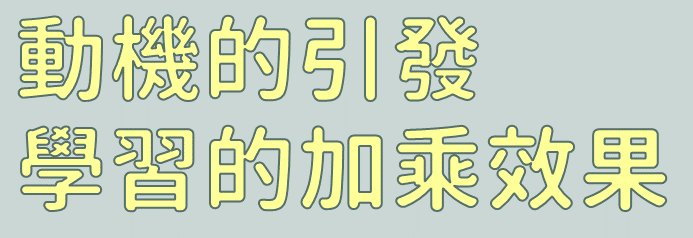 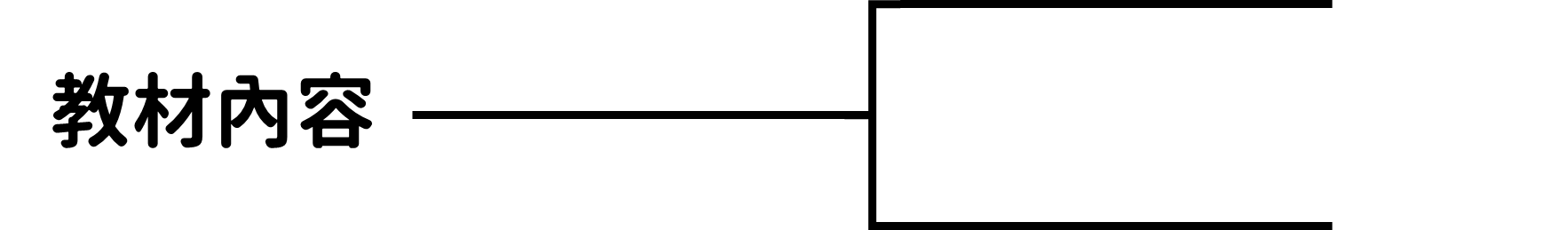 教材組織
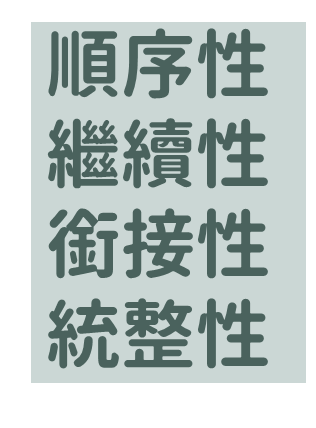 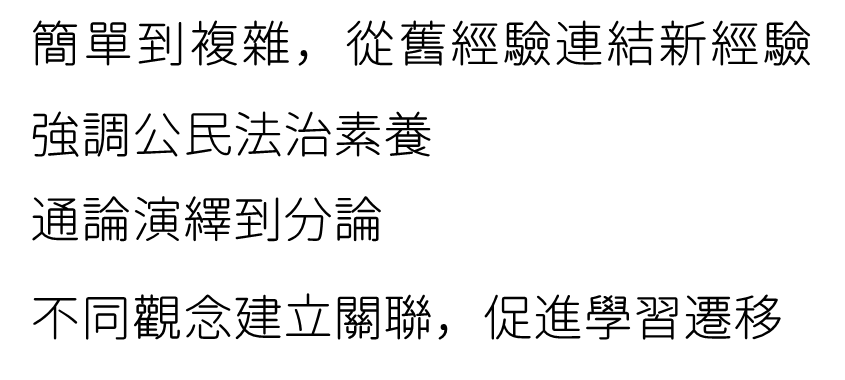 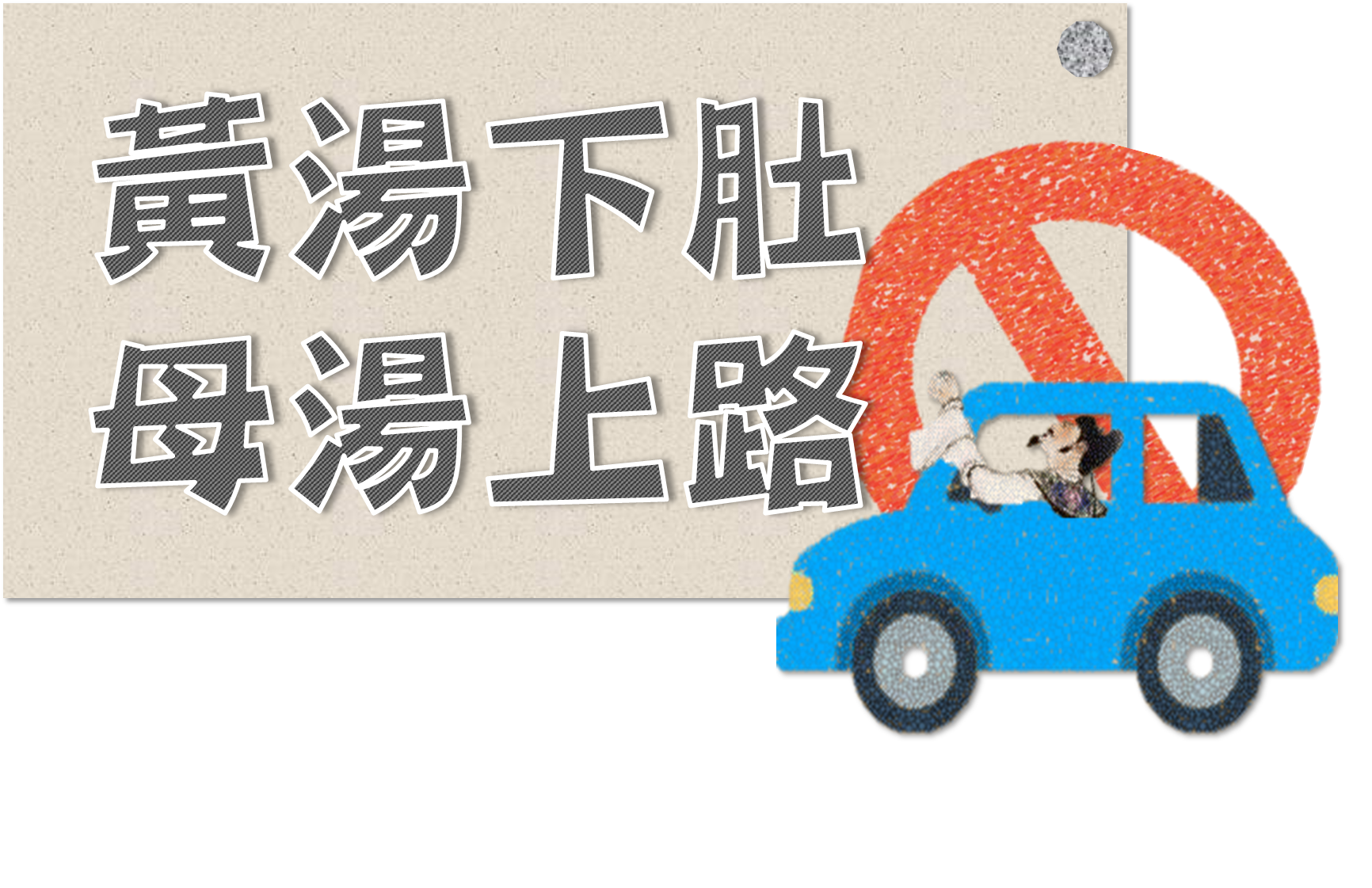 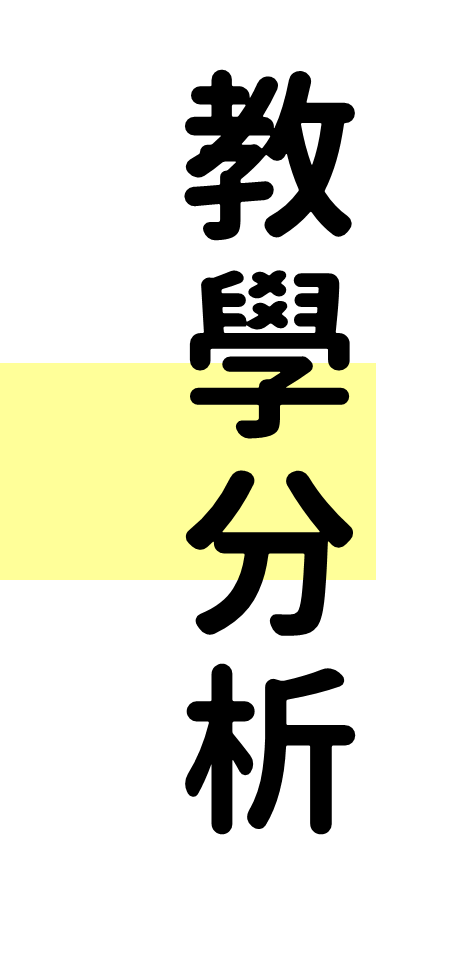 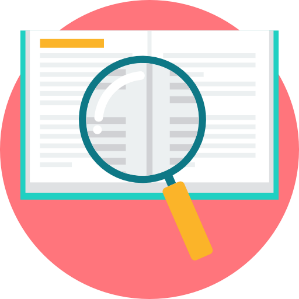 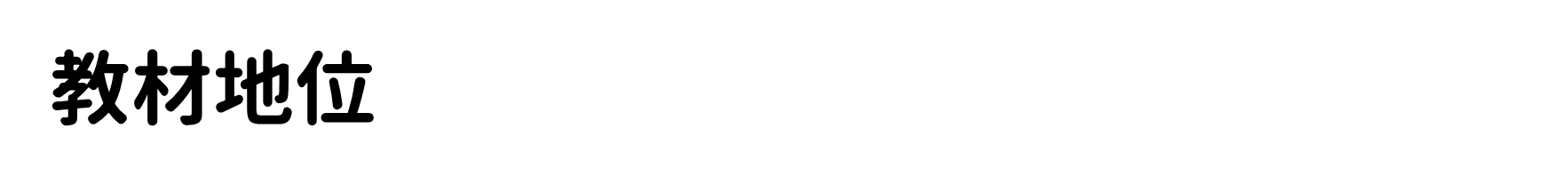 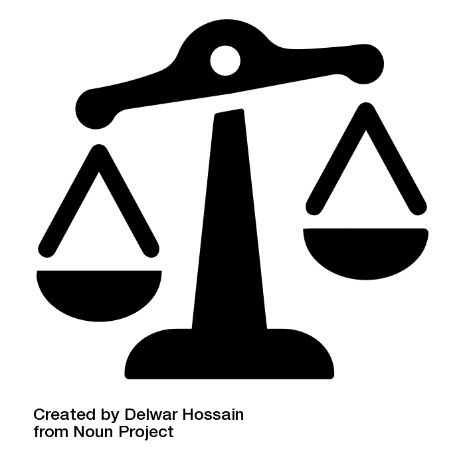 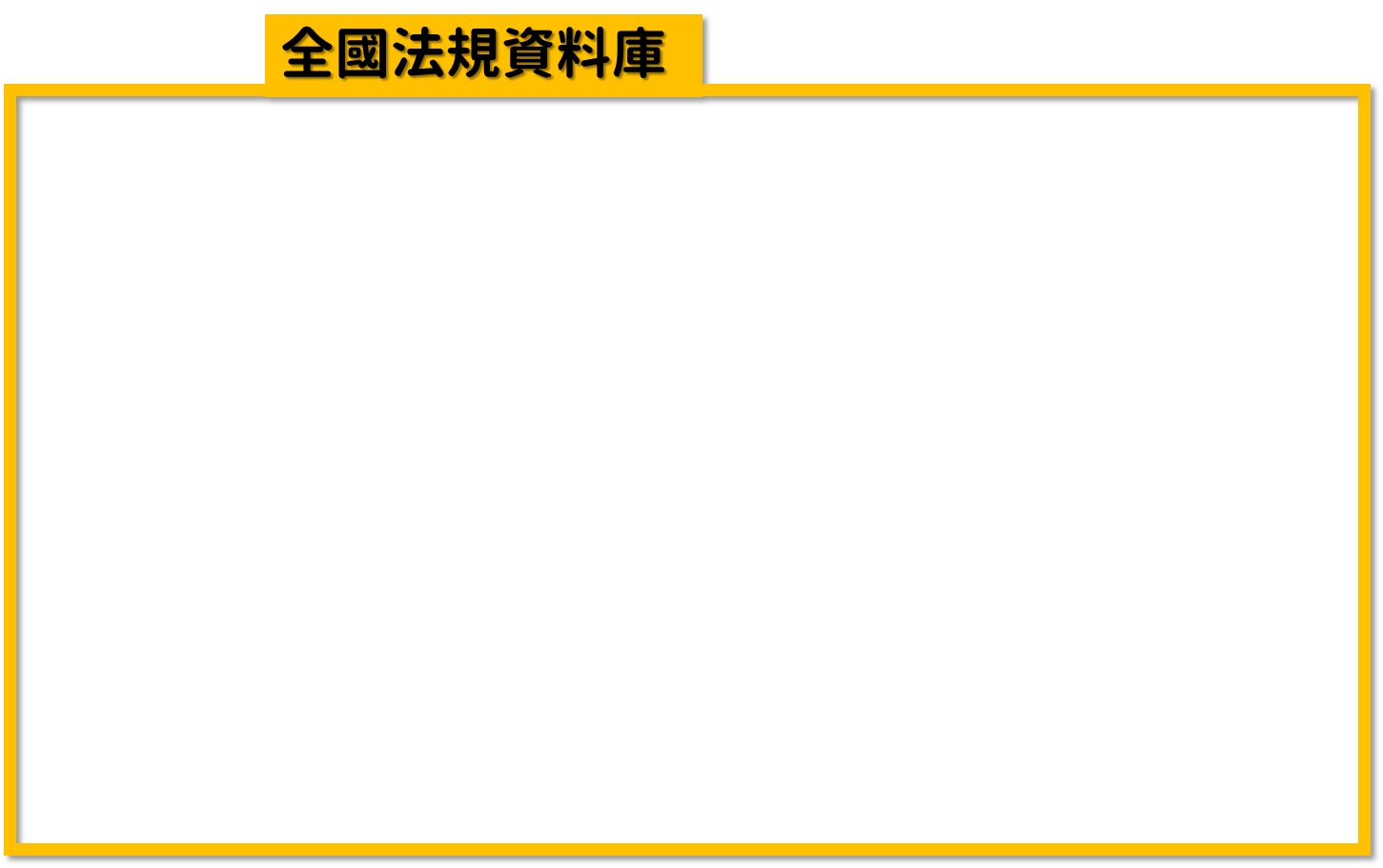 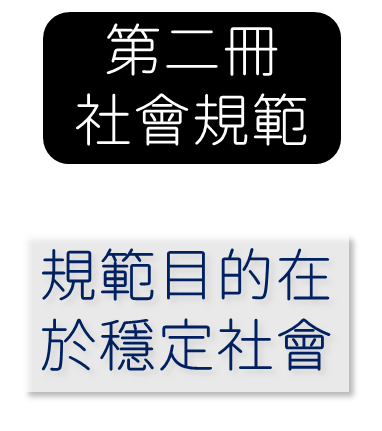 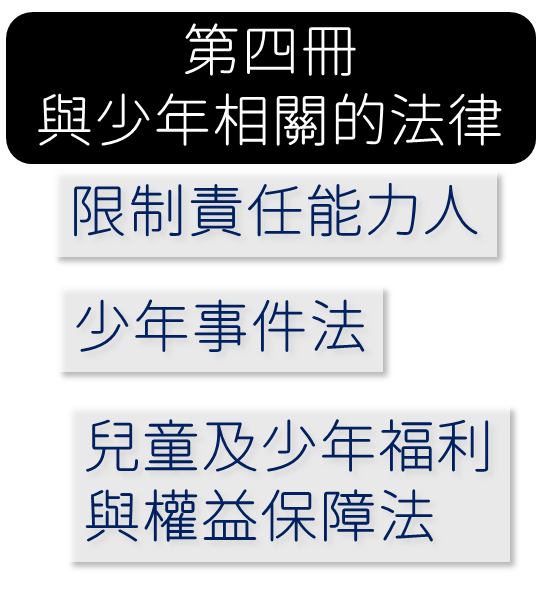 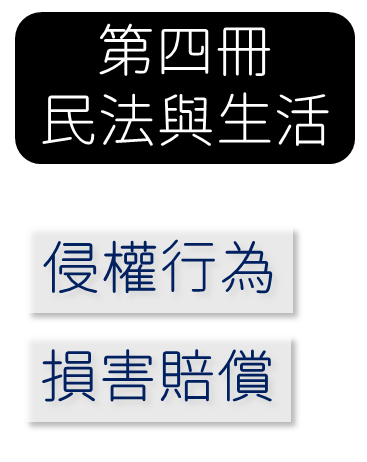 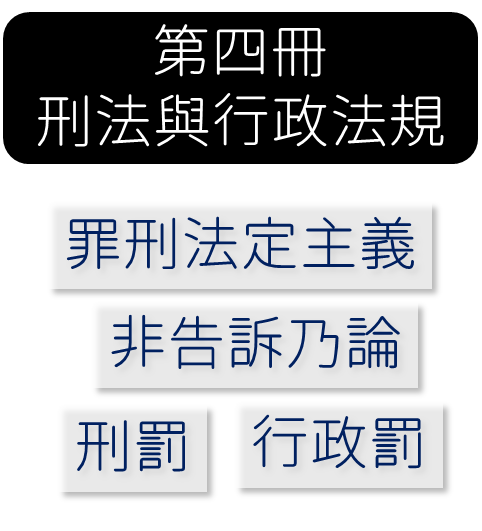 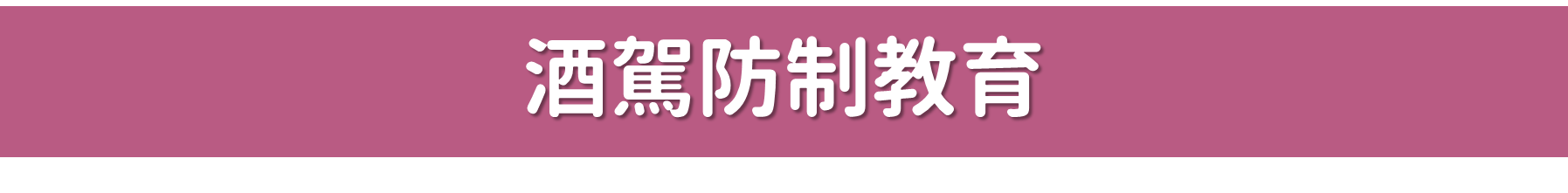 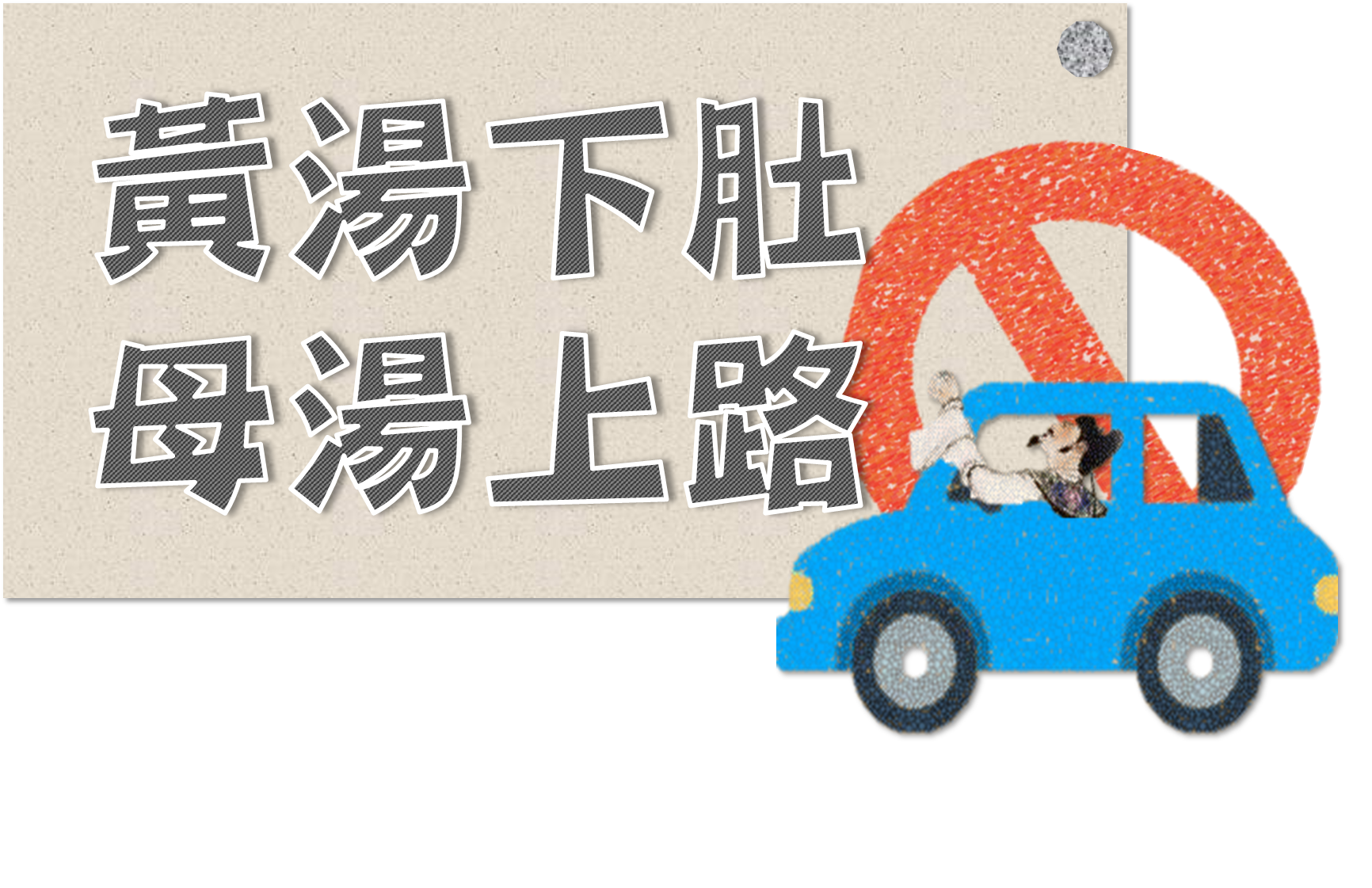 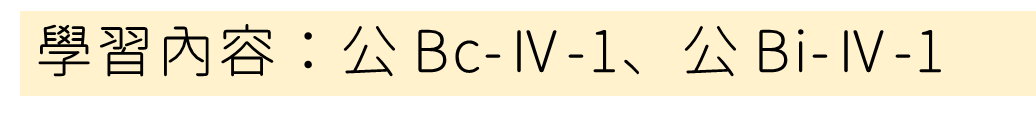 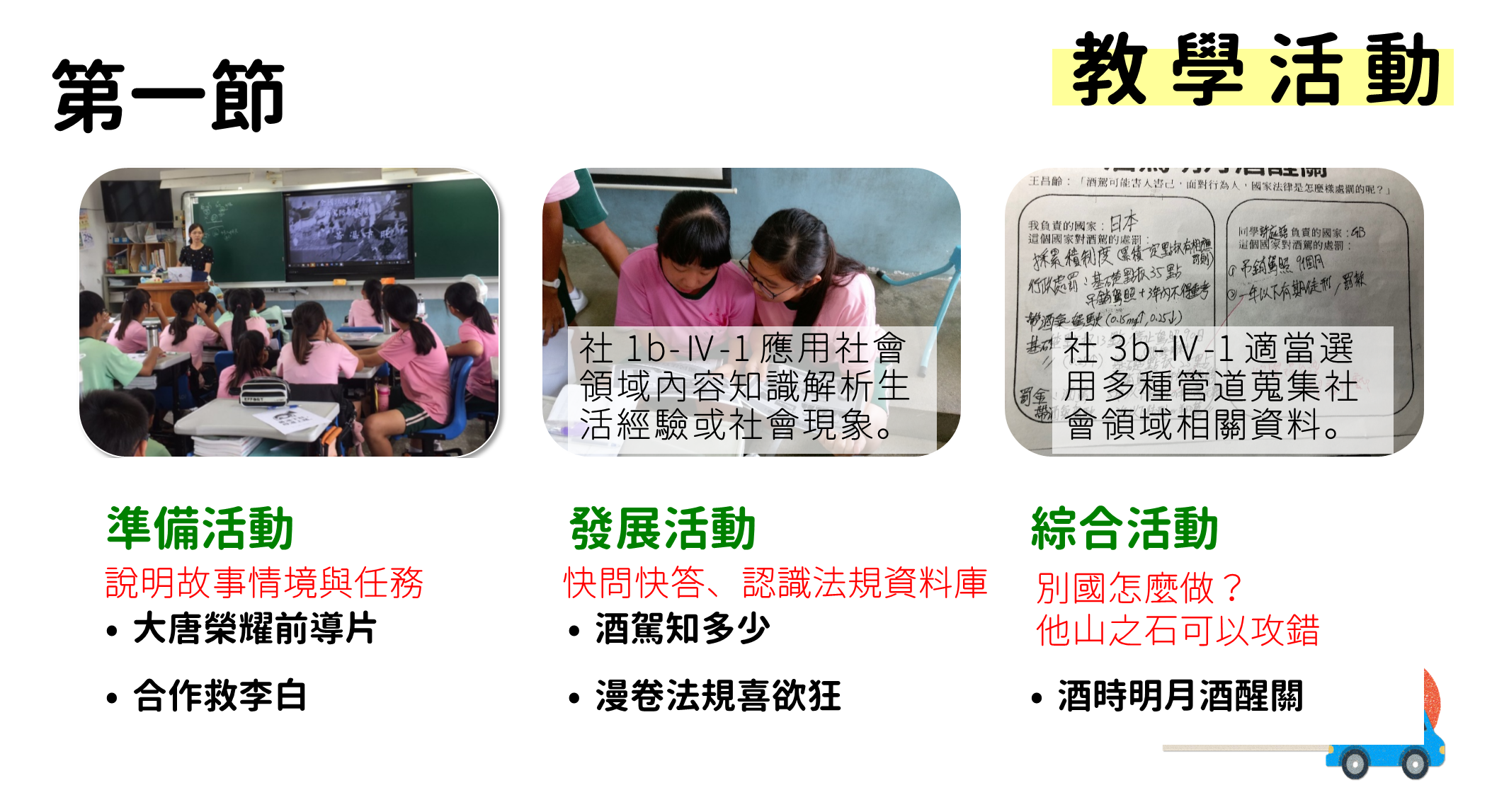 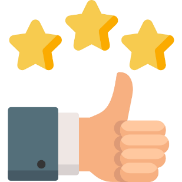 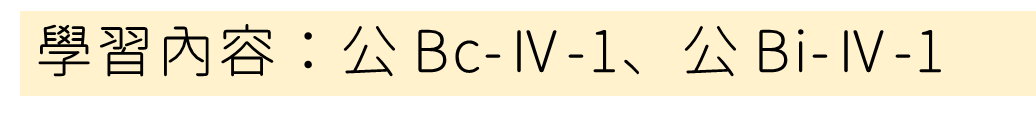 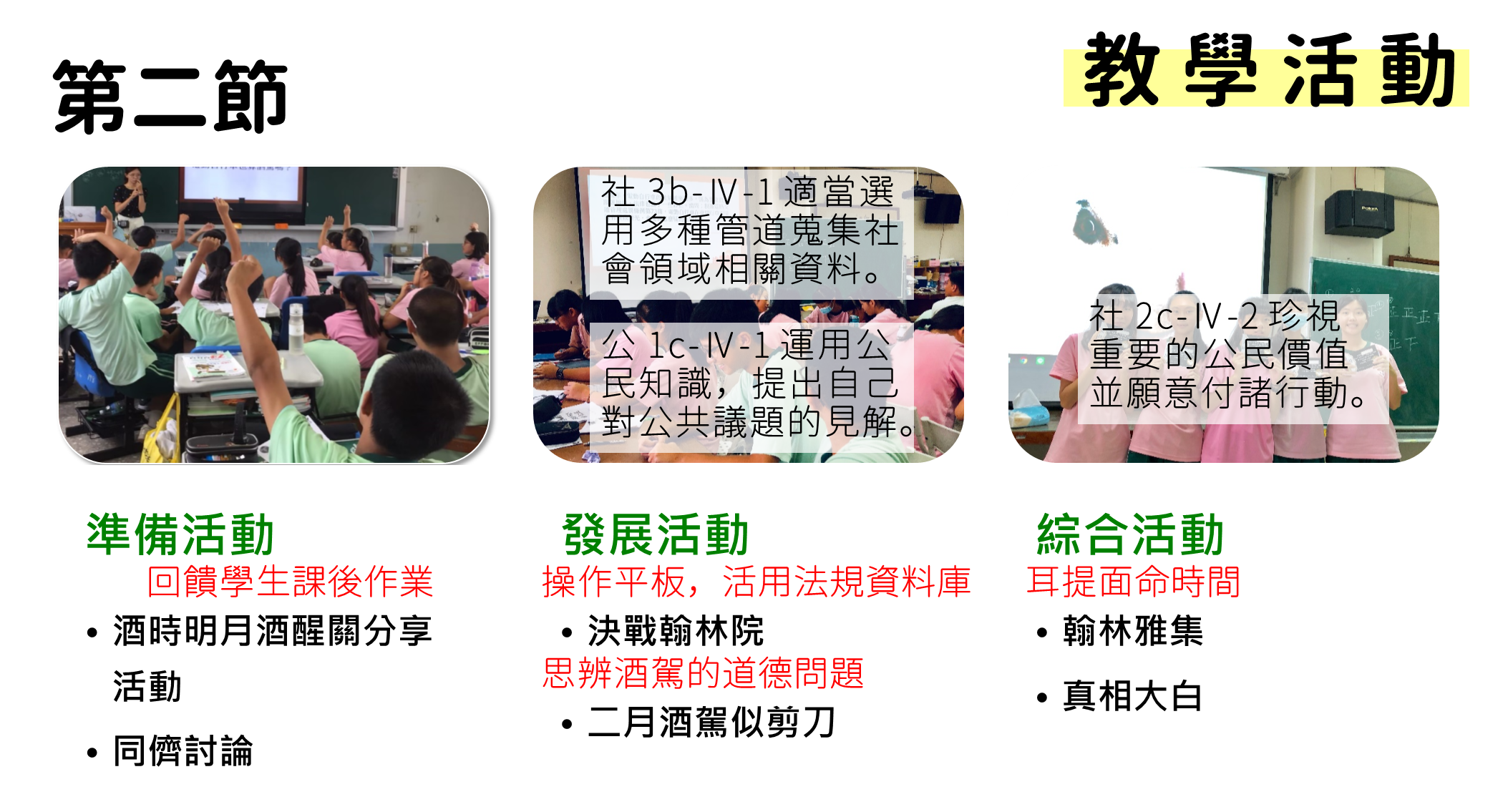 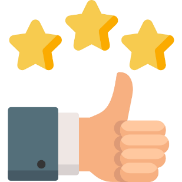 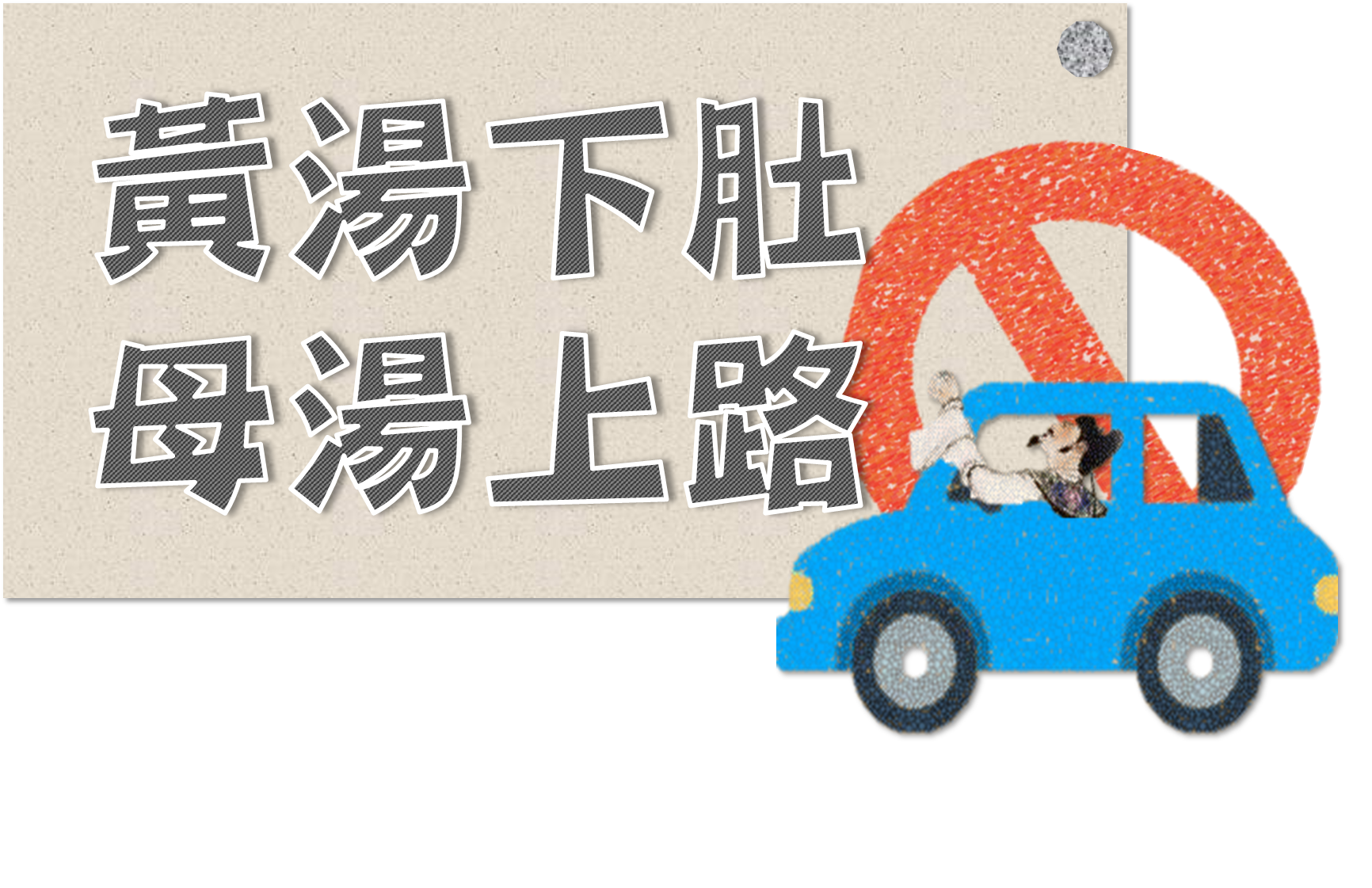 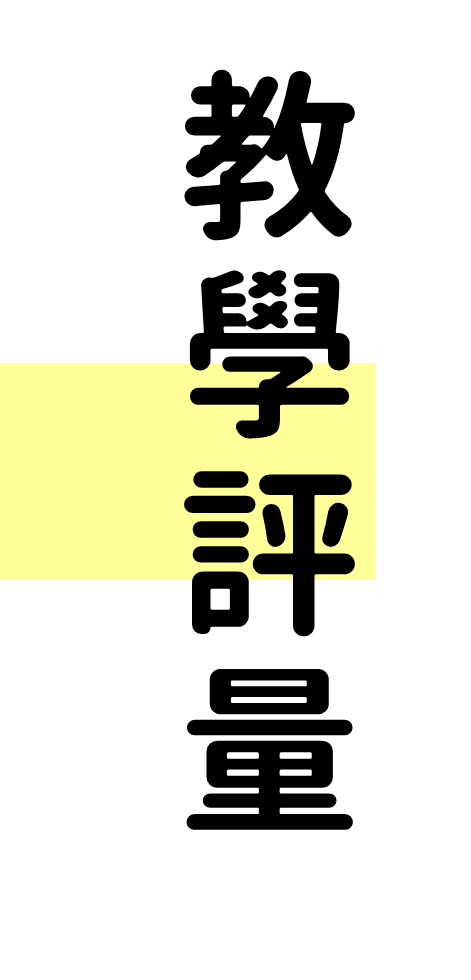 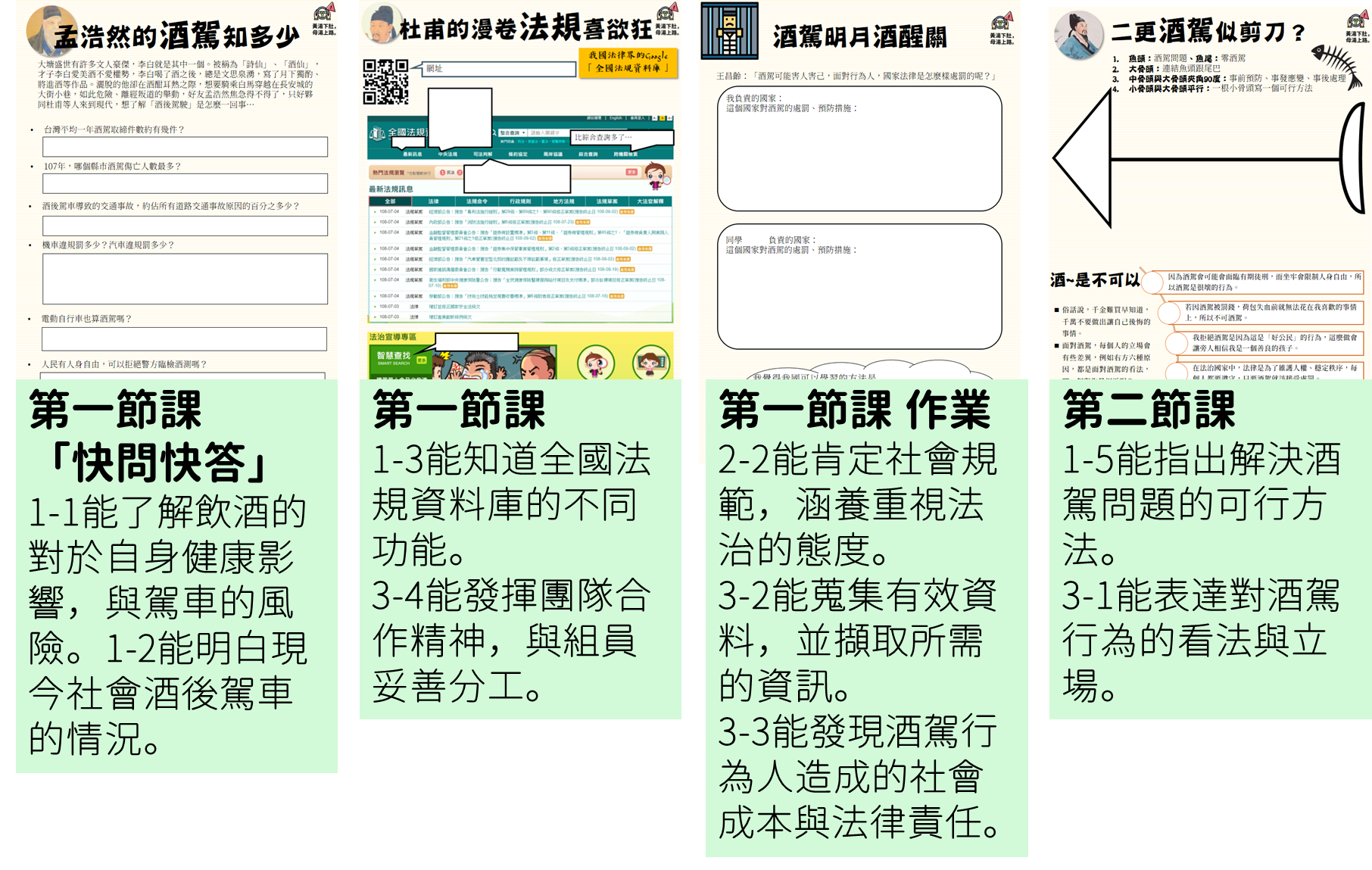 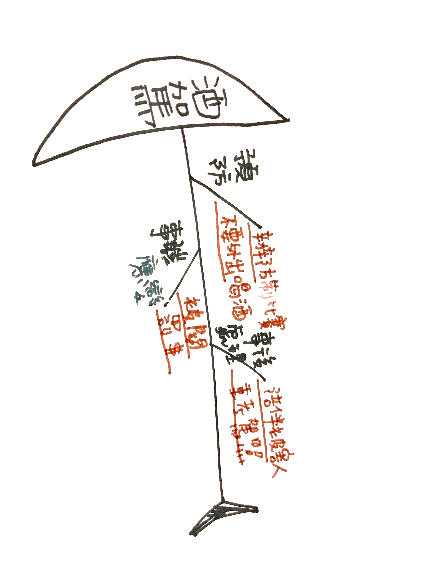 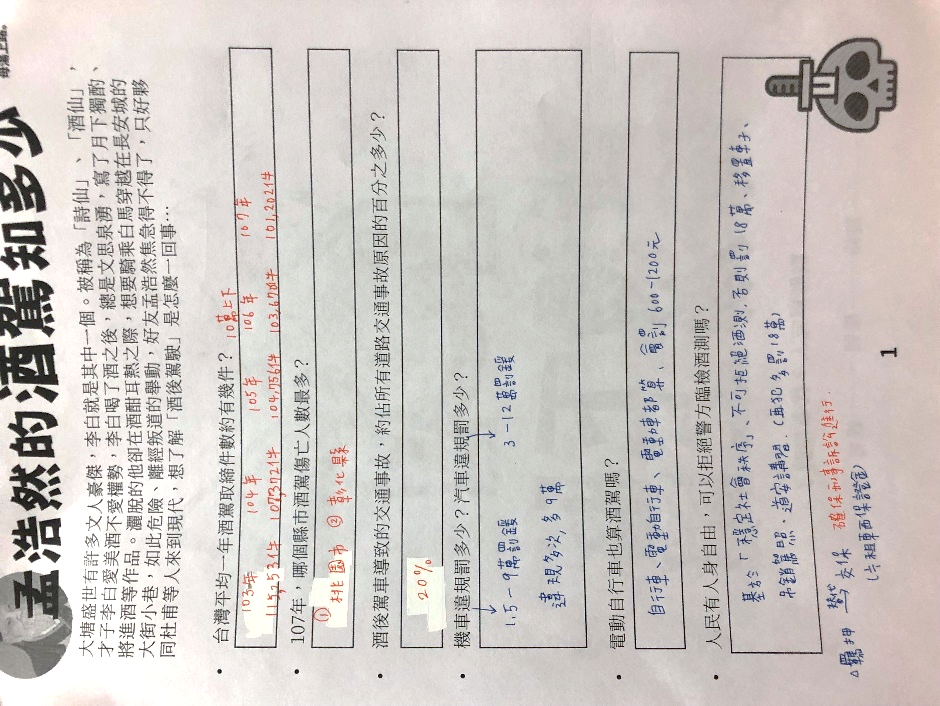 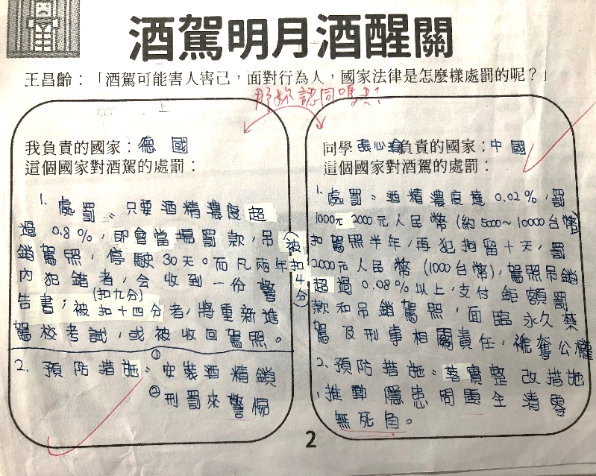 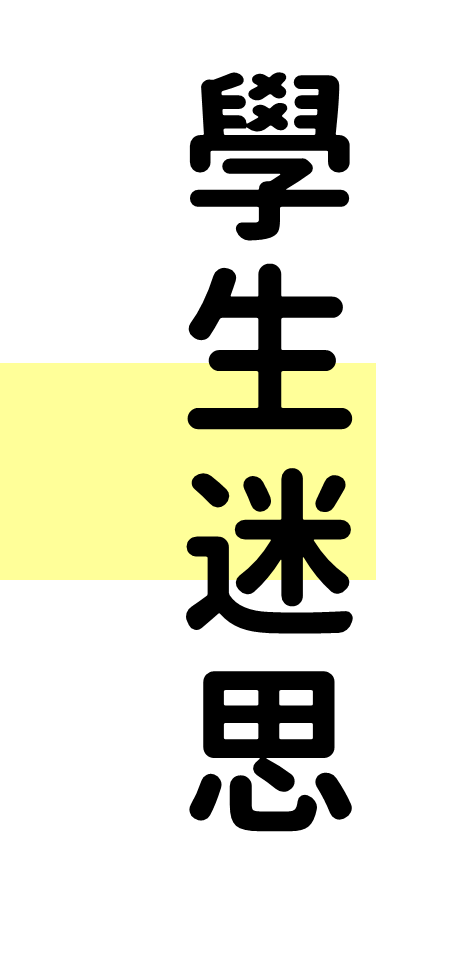 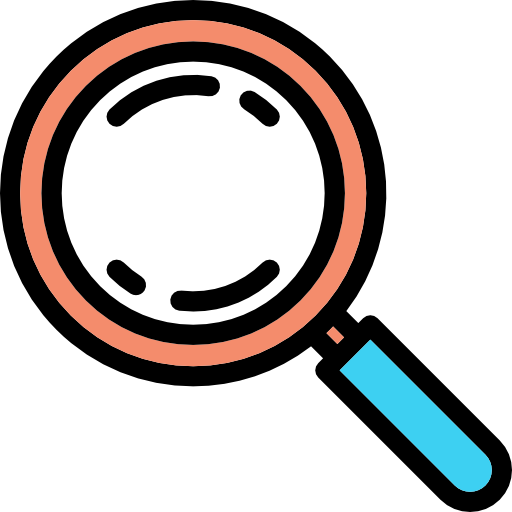 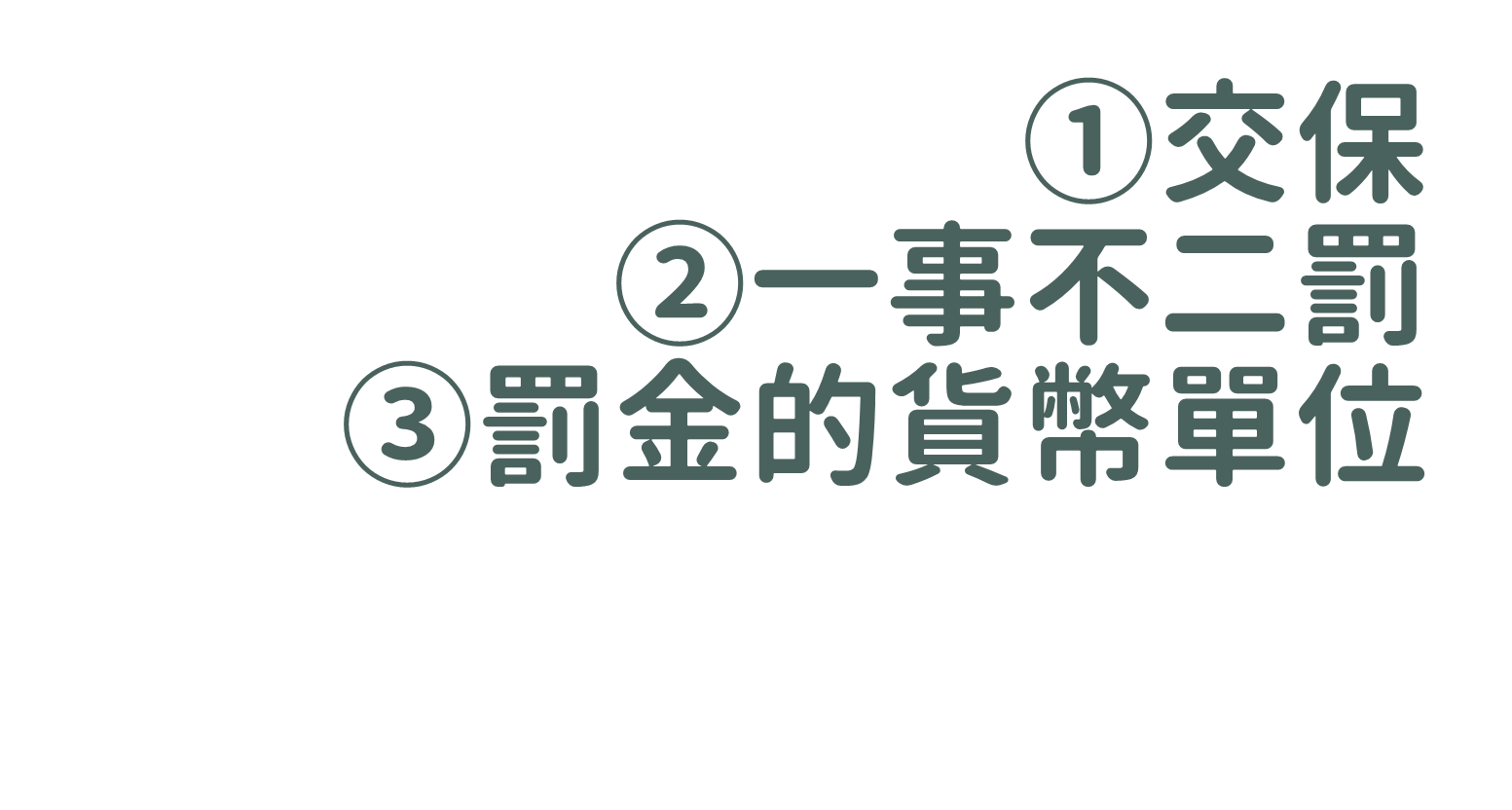 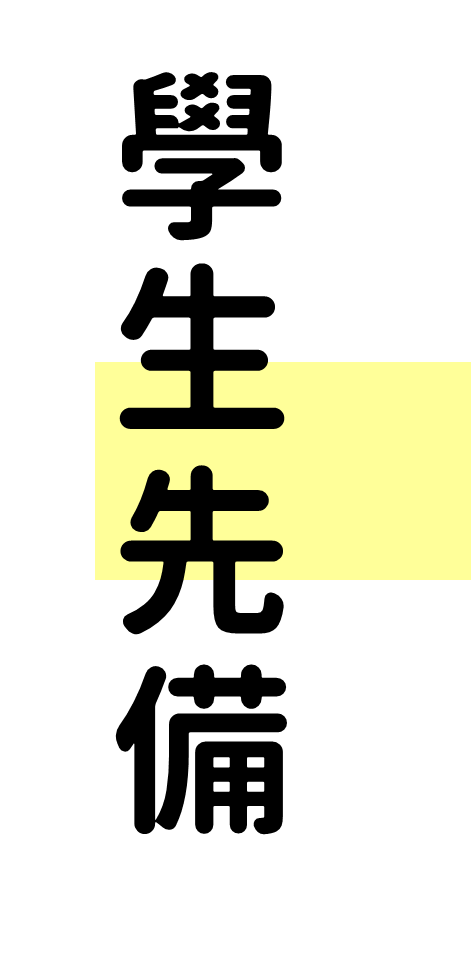 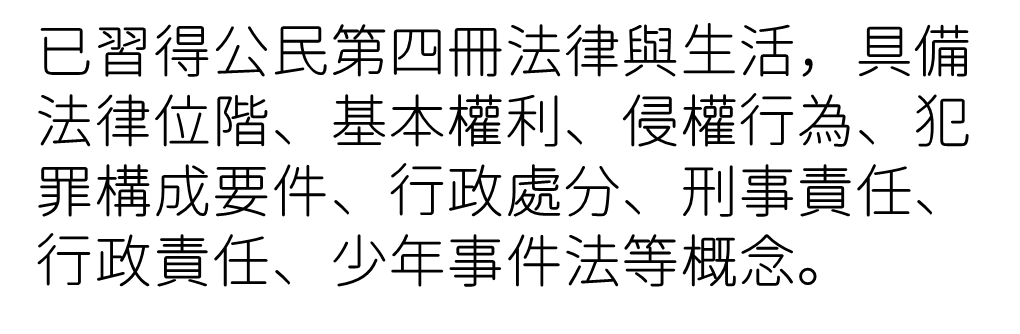 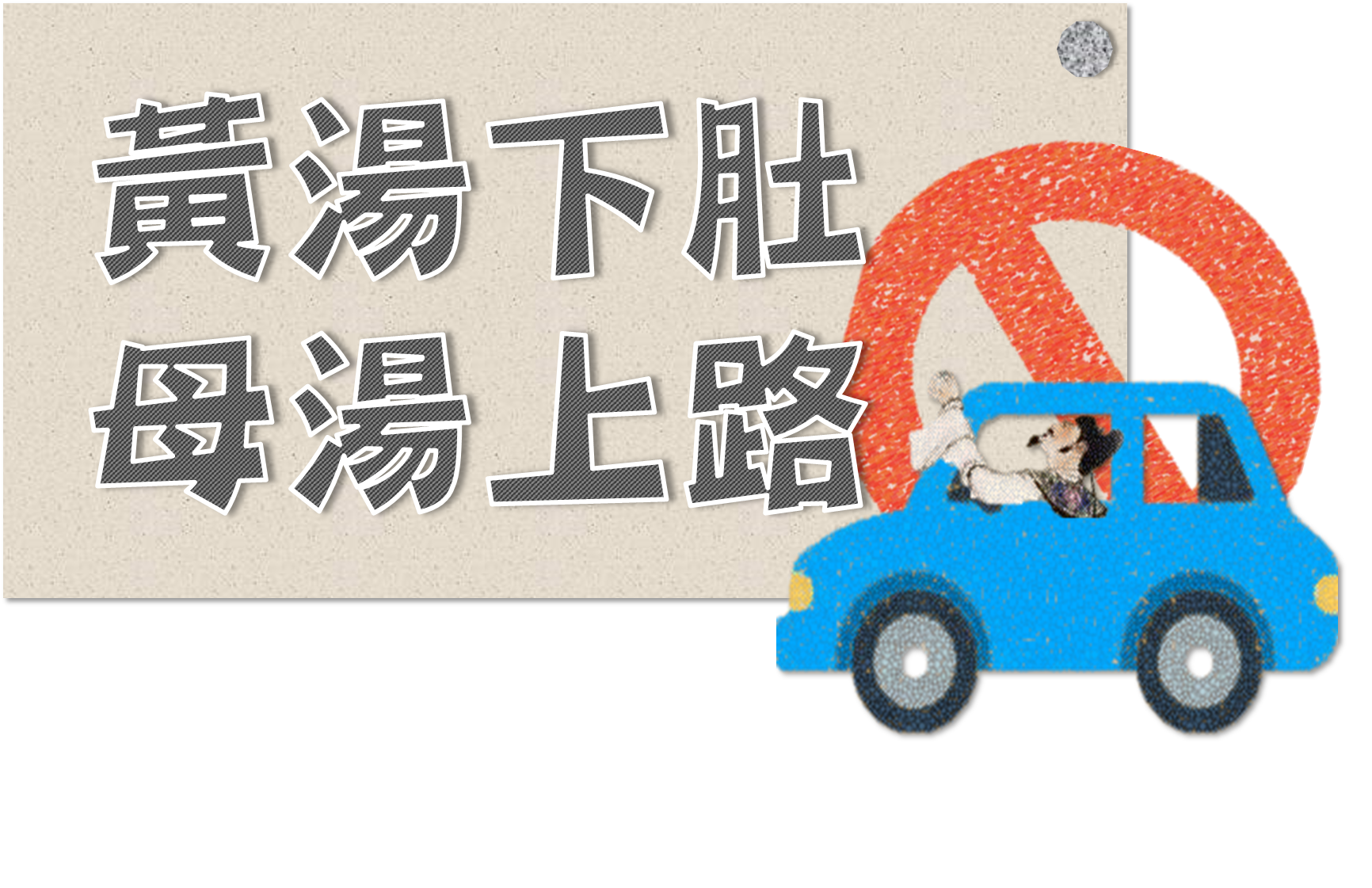 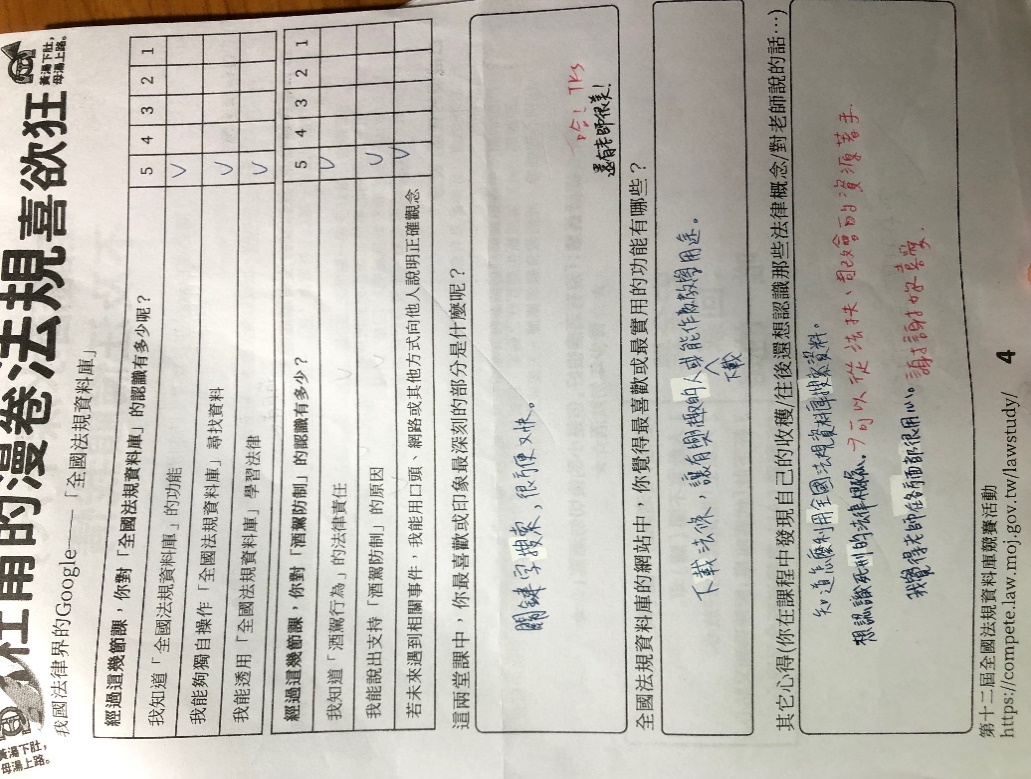 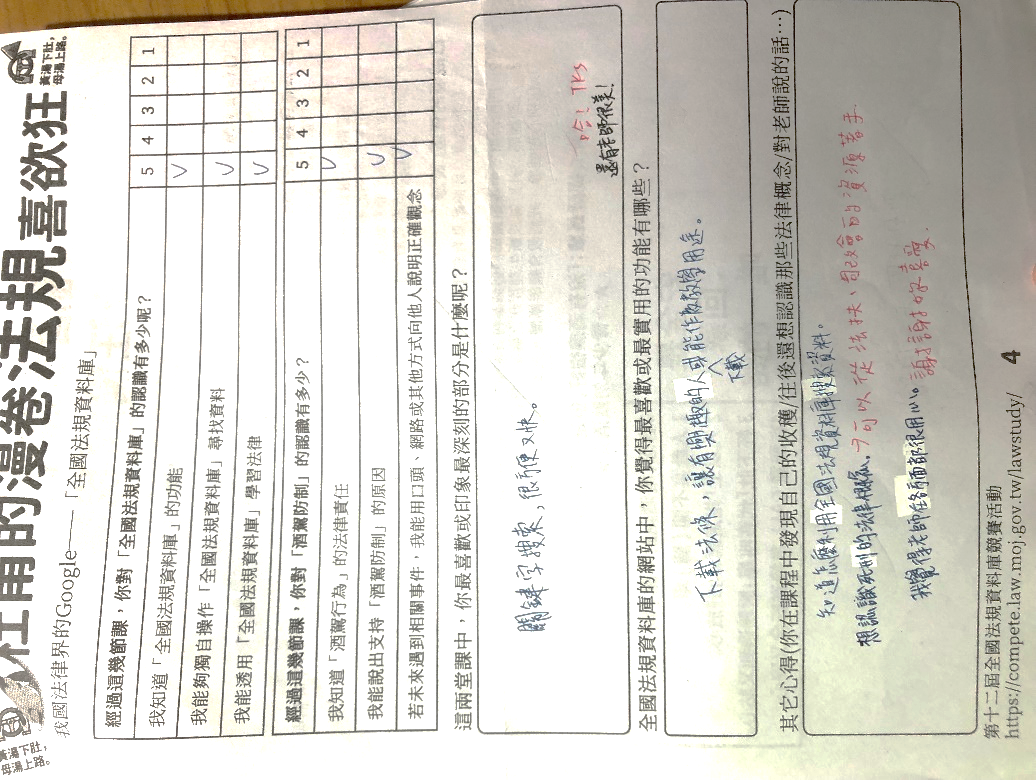 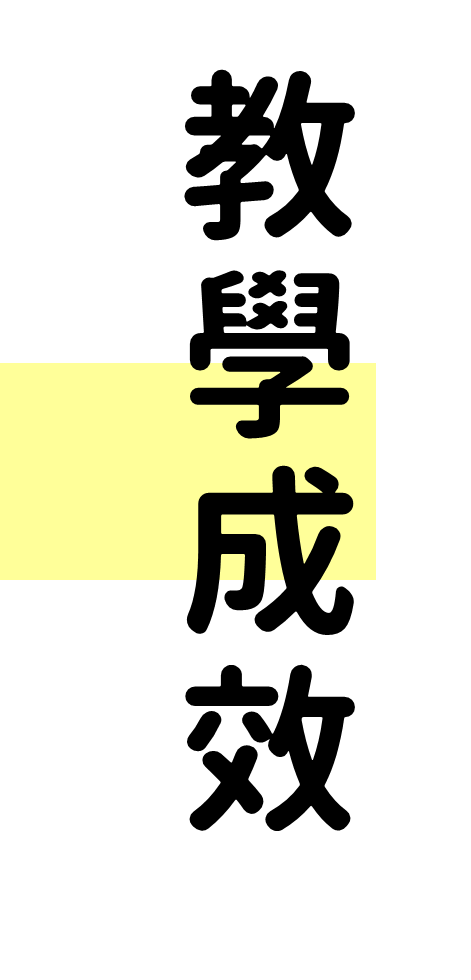 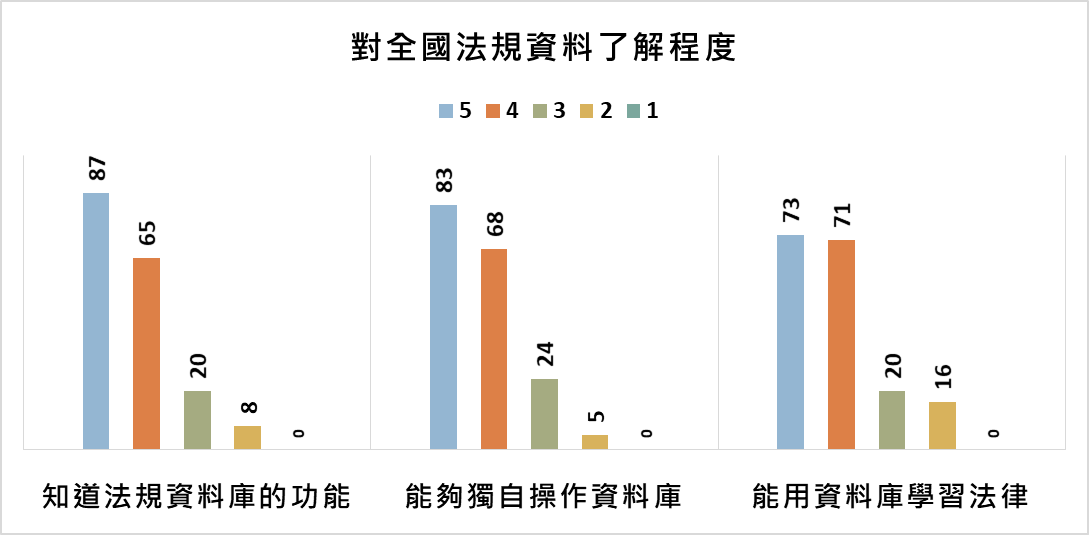 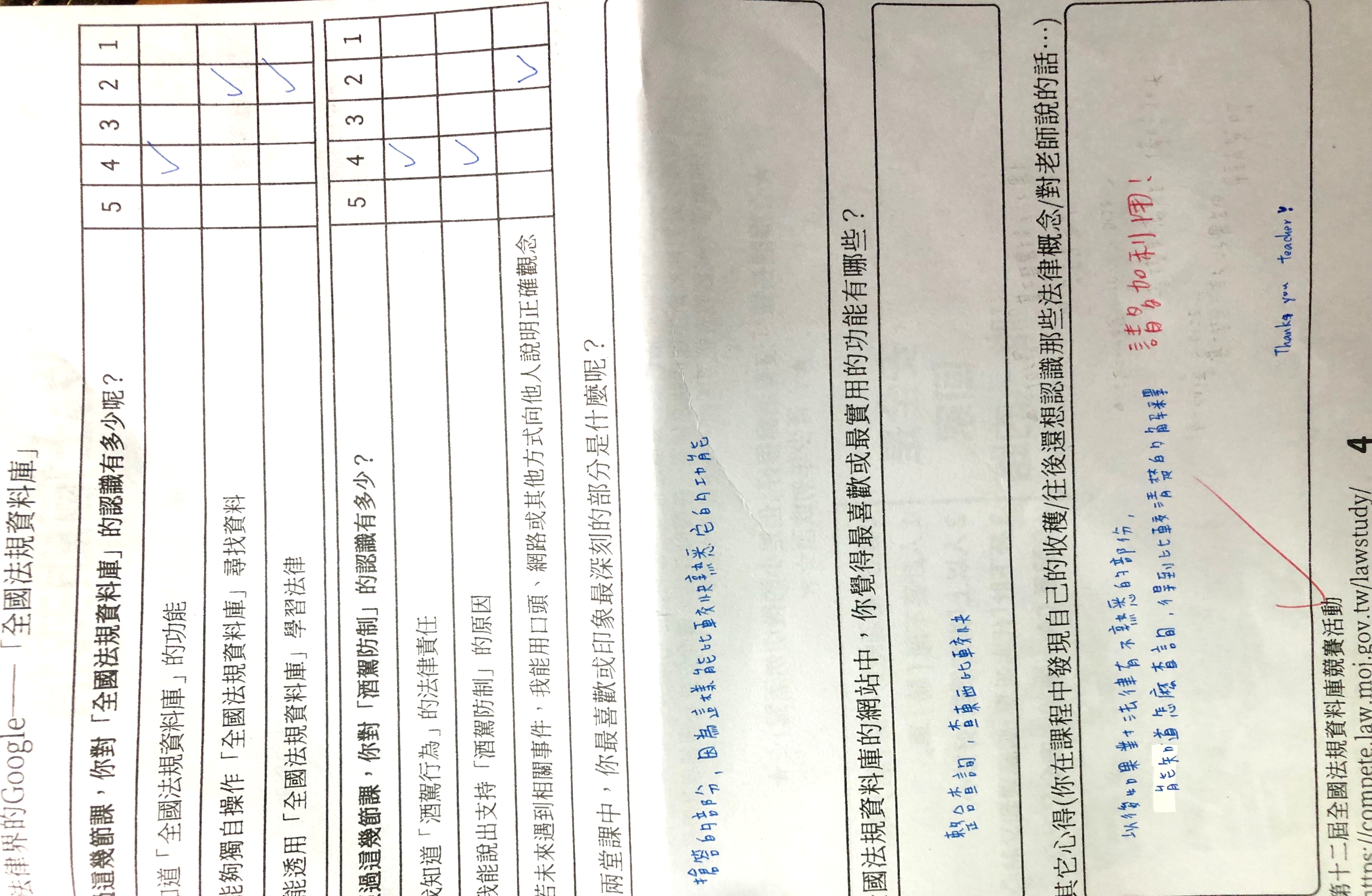 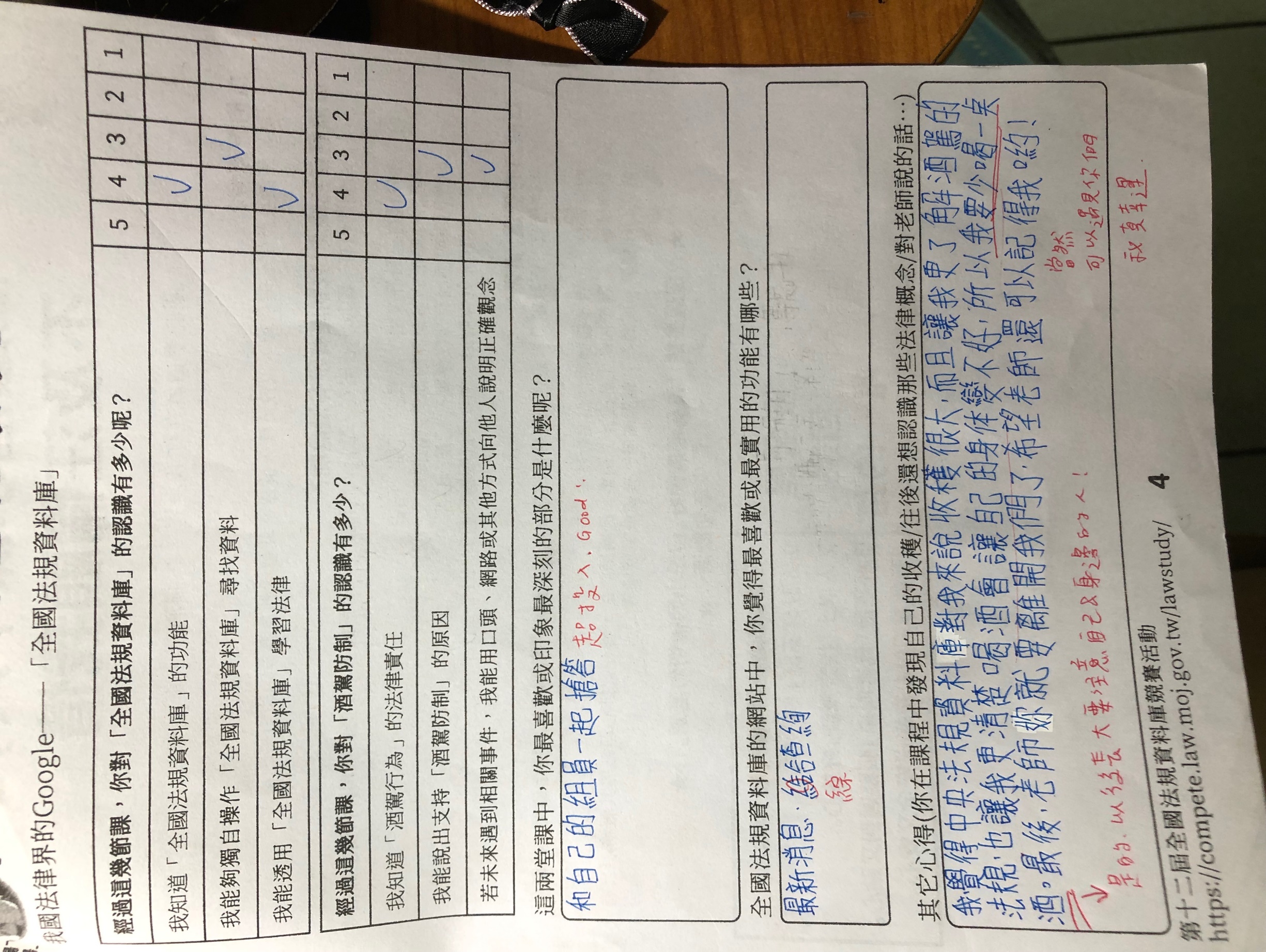 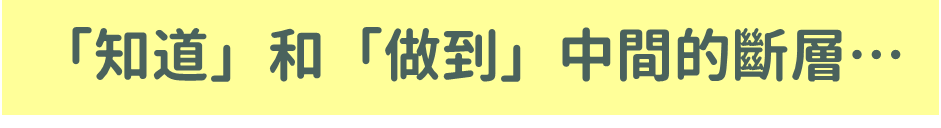 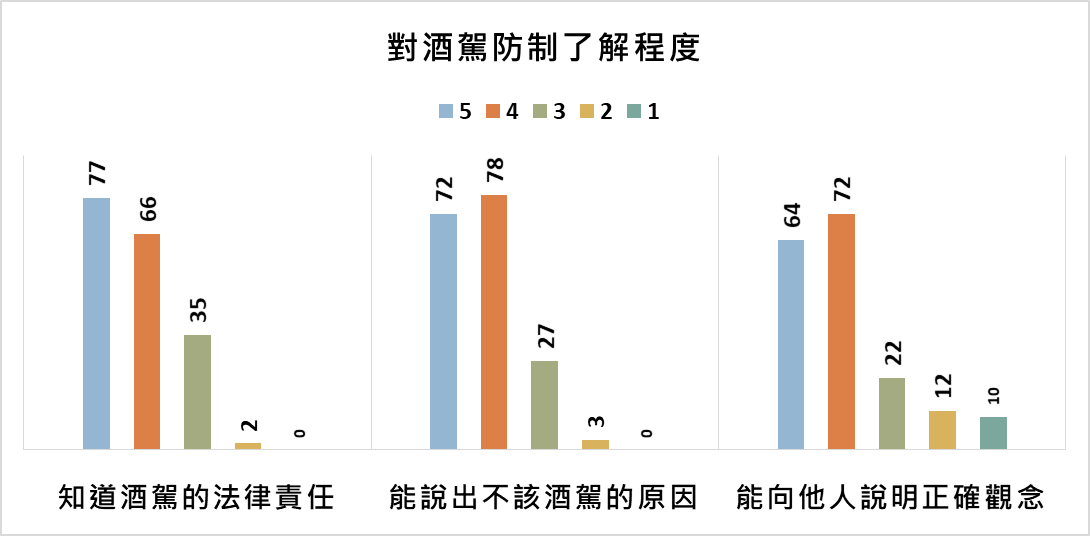 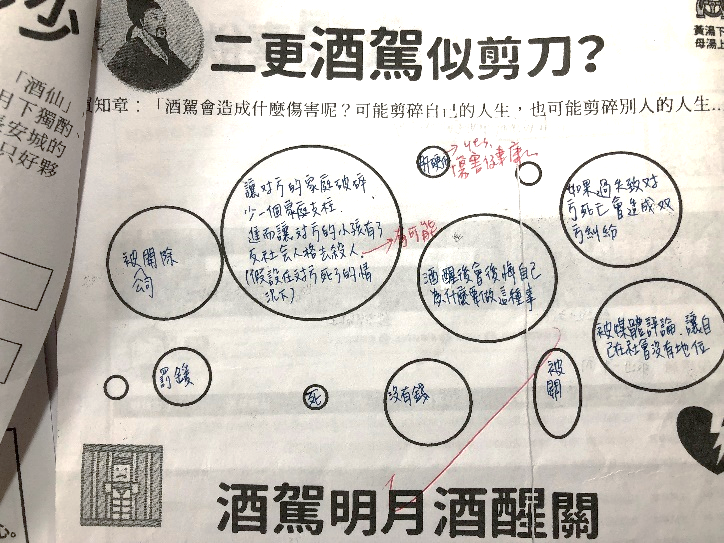 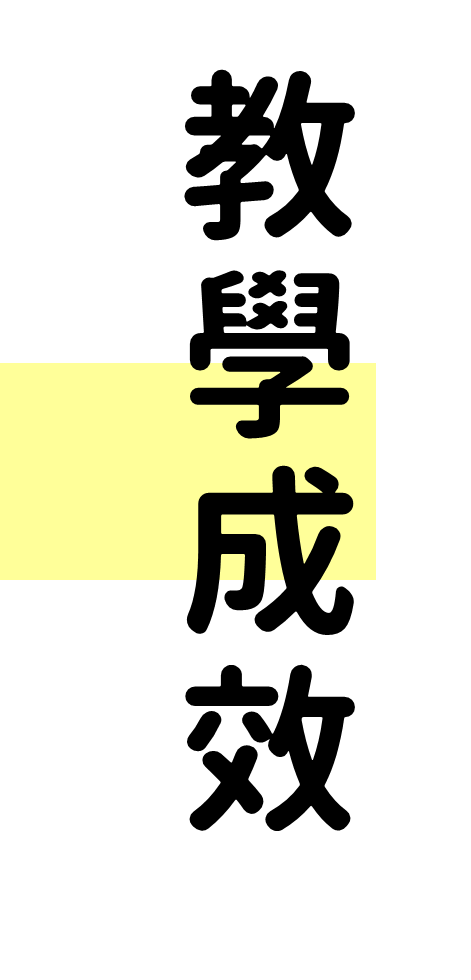 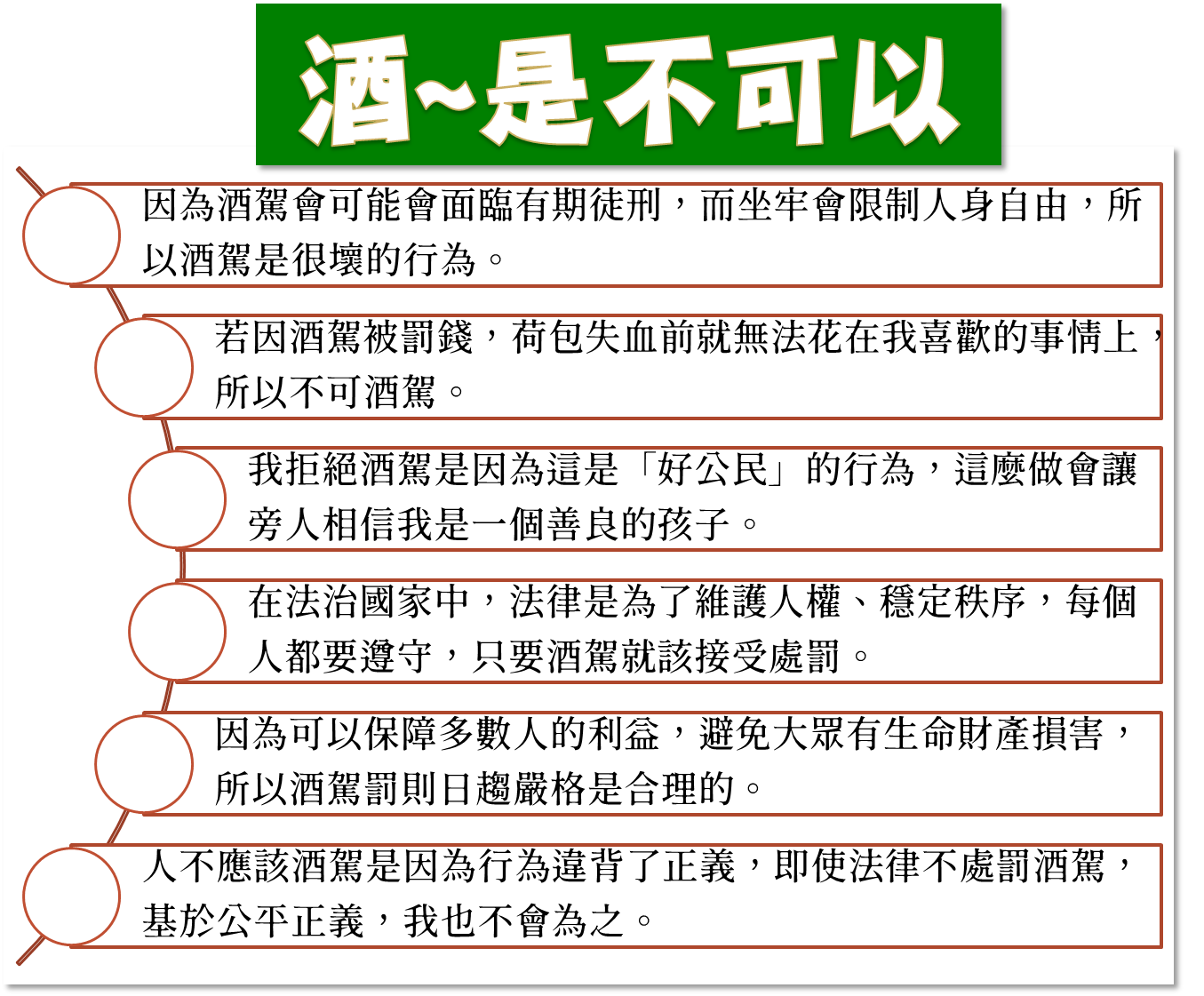 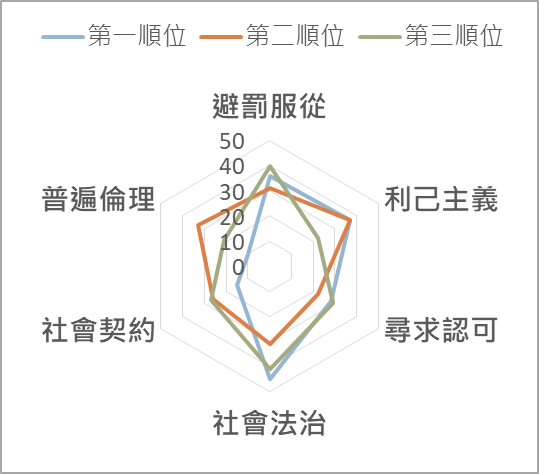 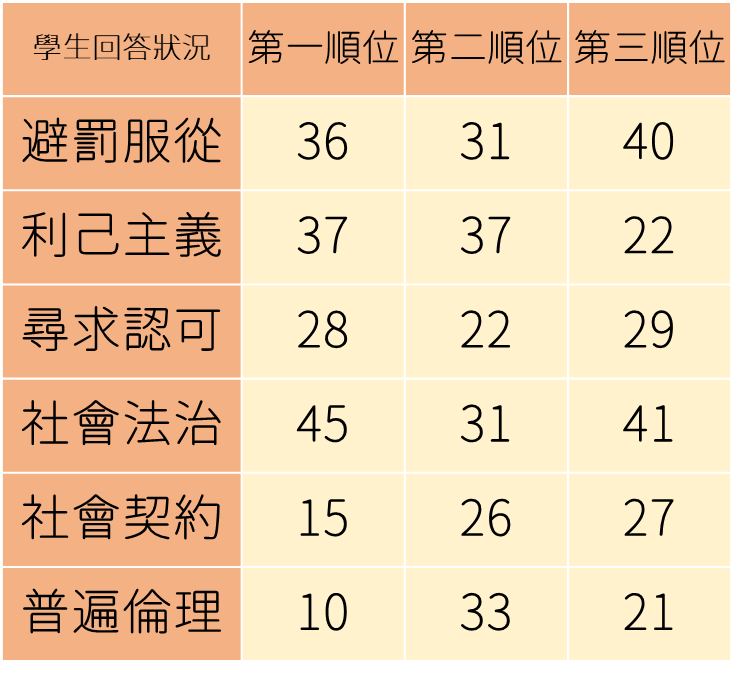 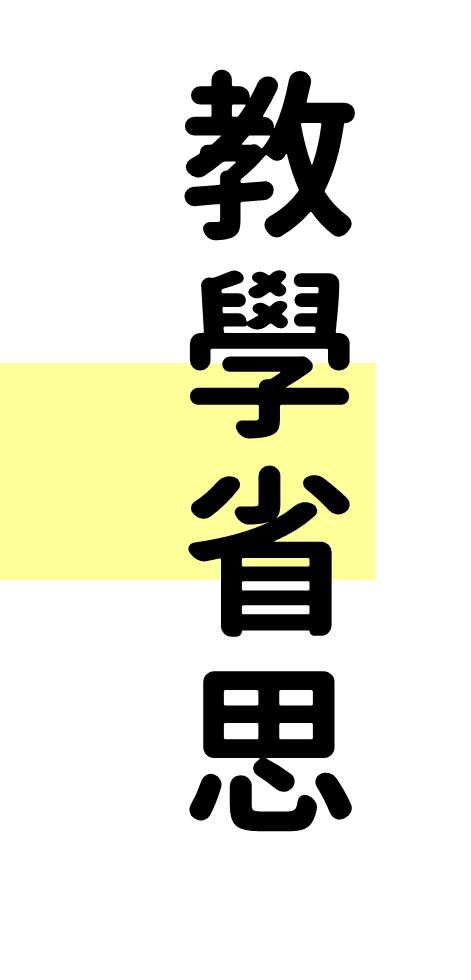 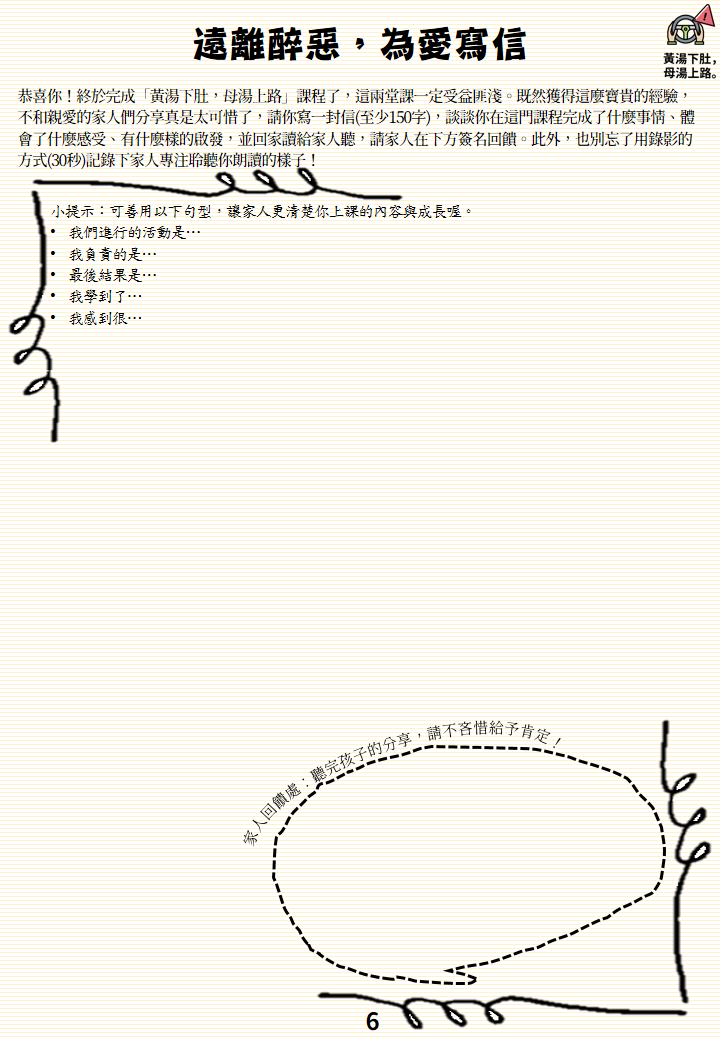 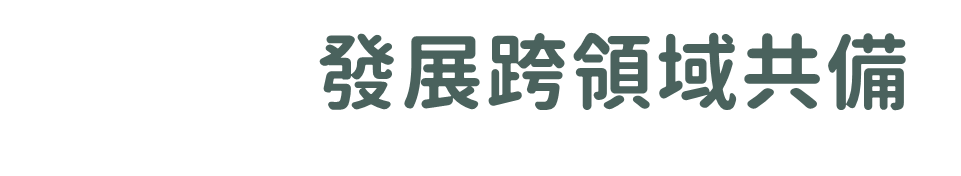 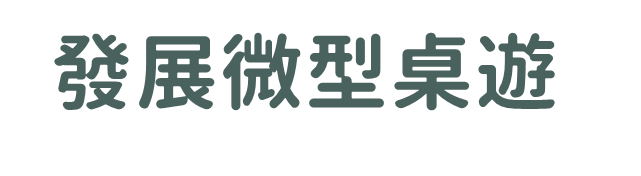 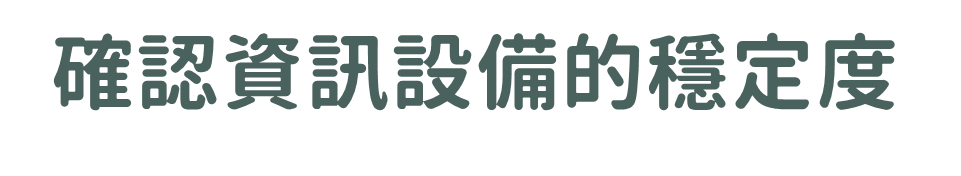 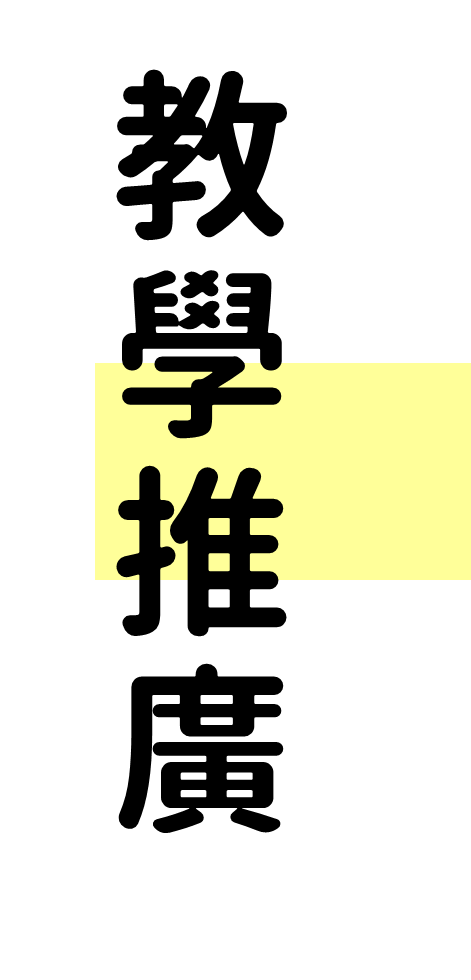 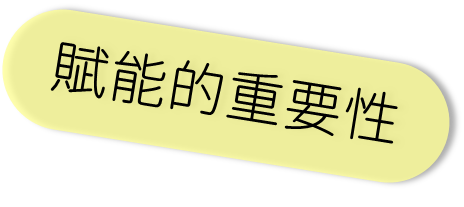 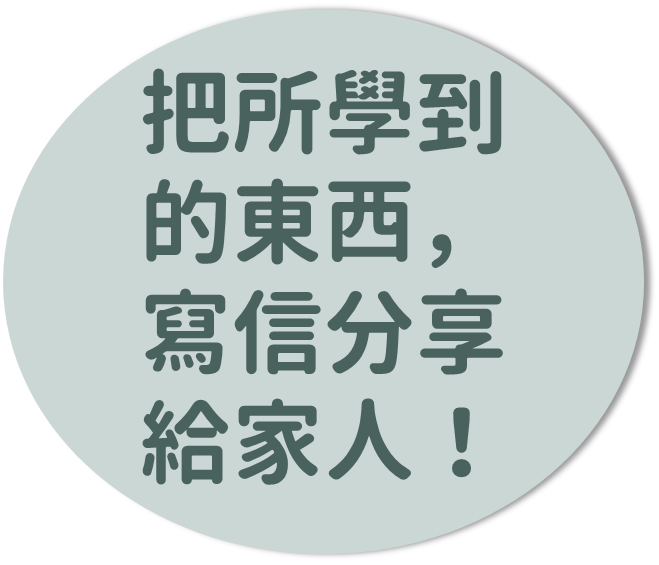 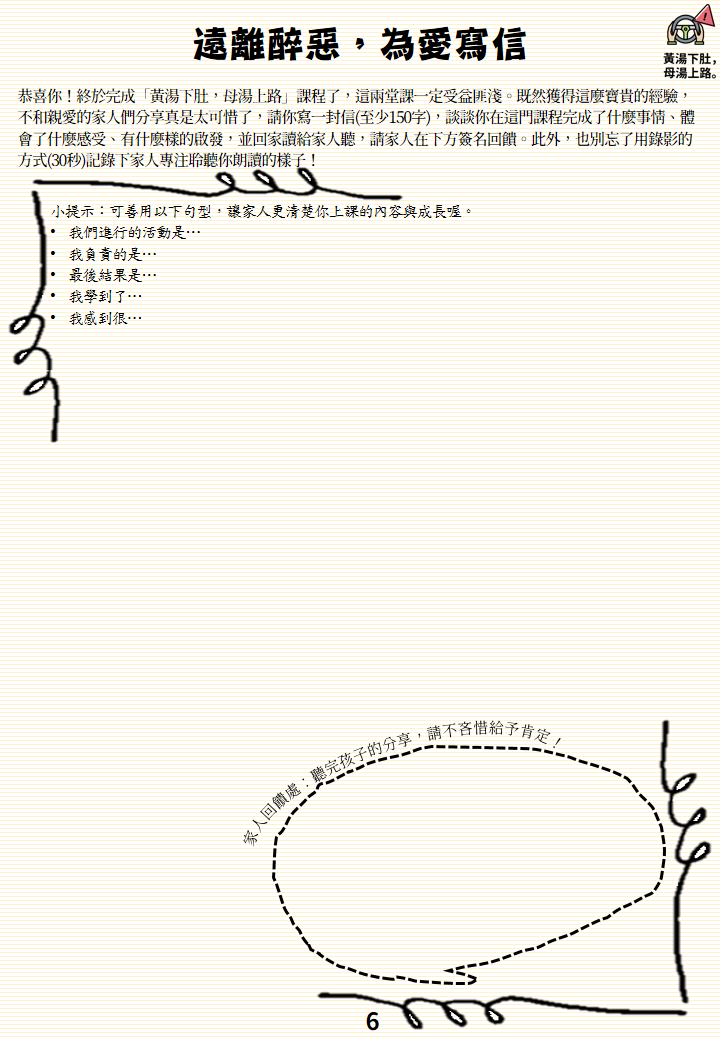 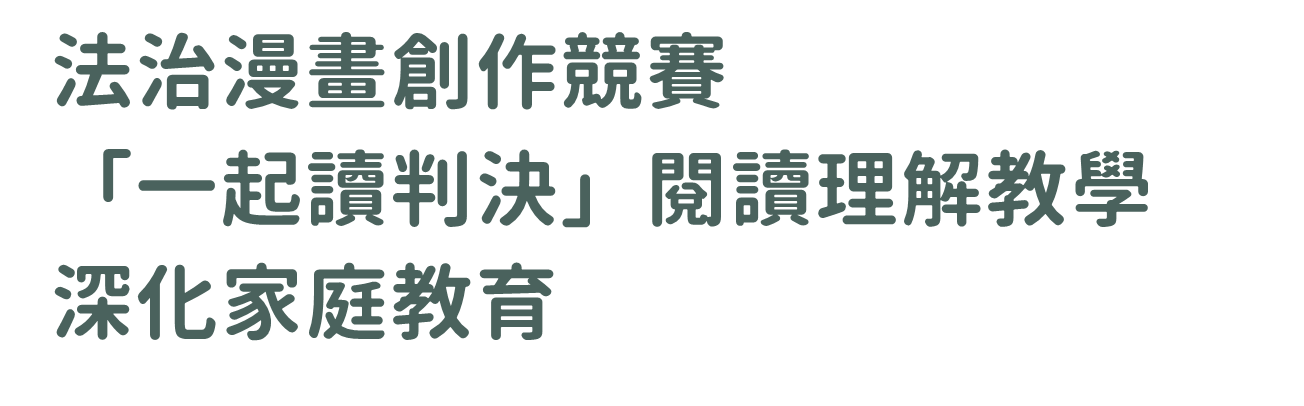 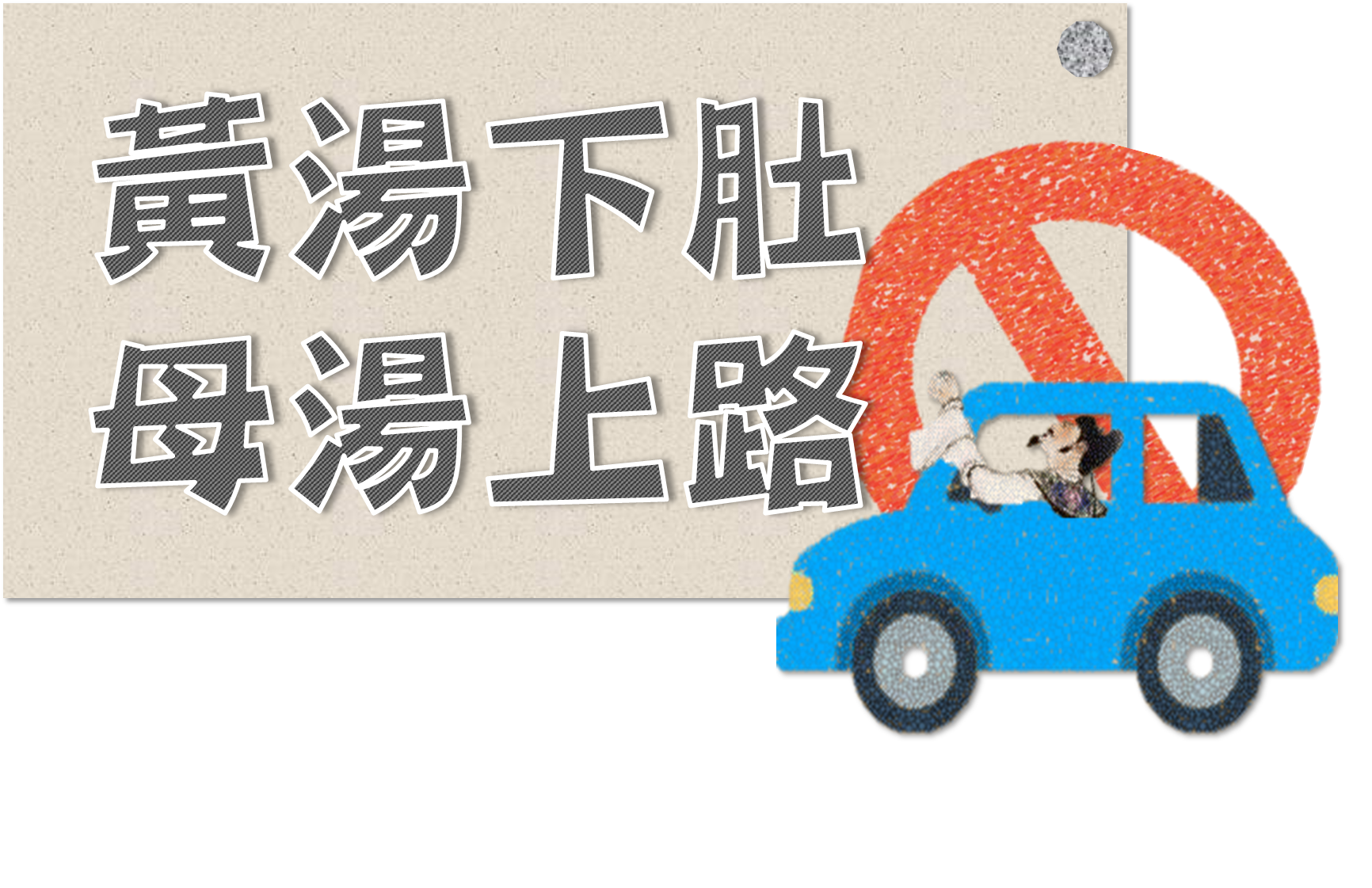 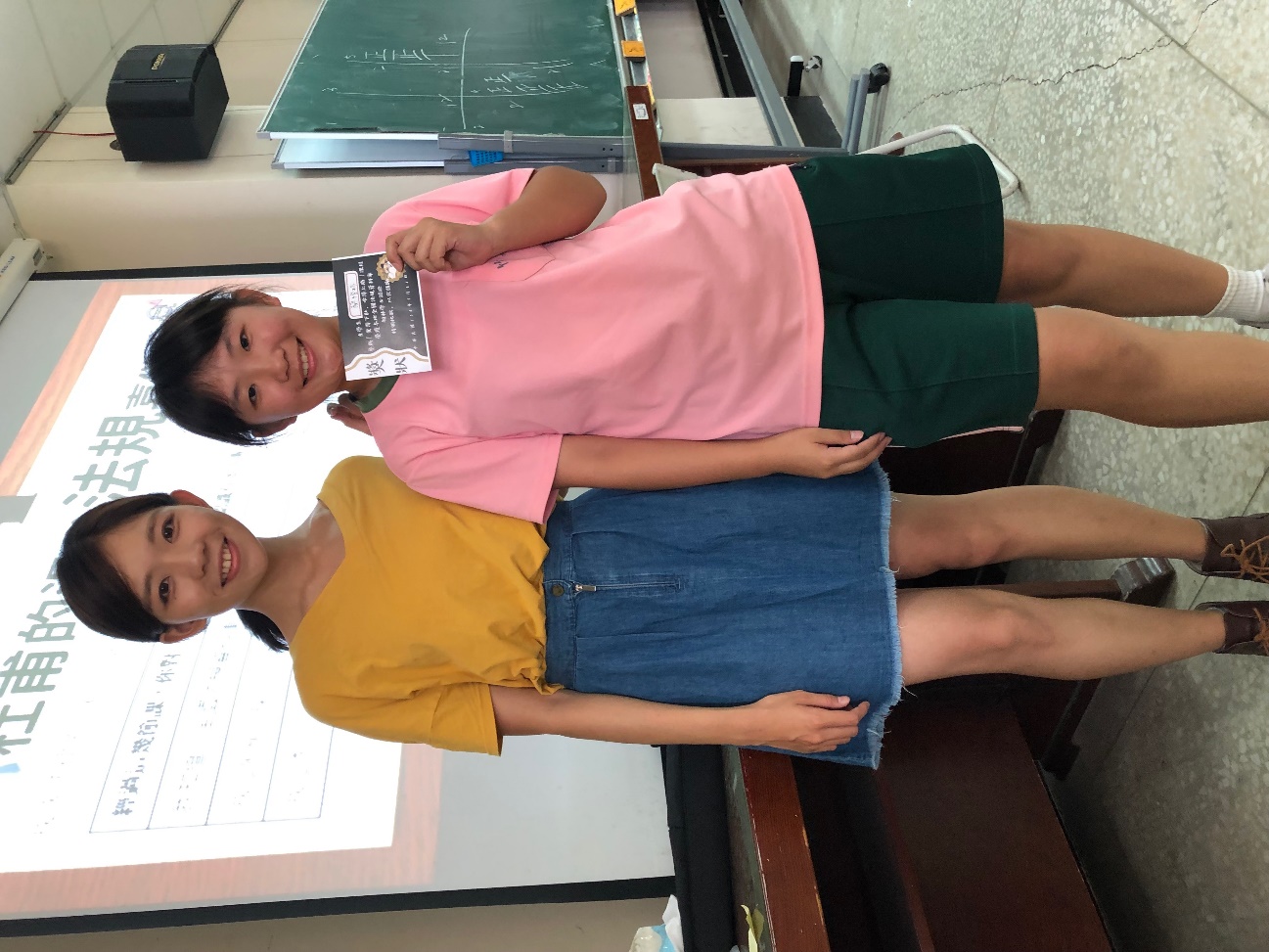 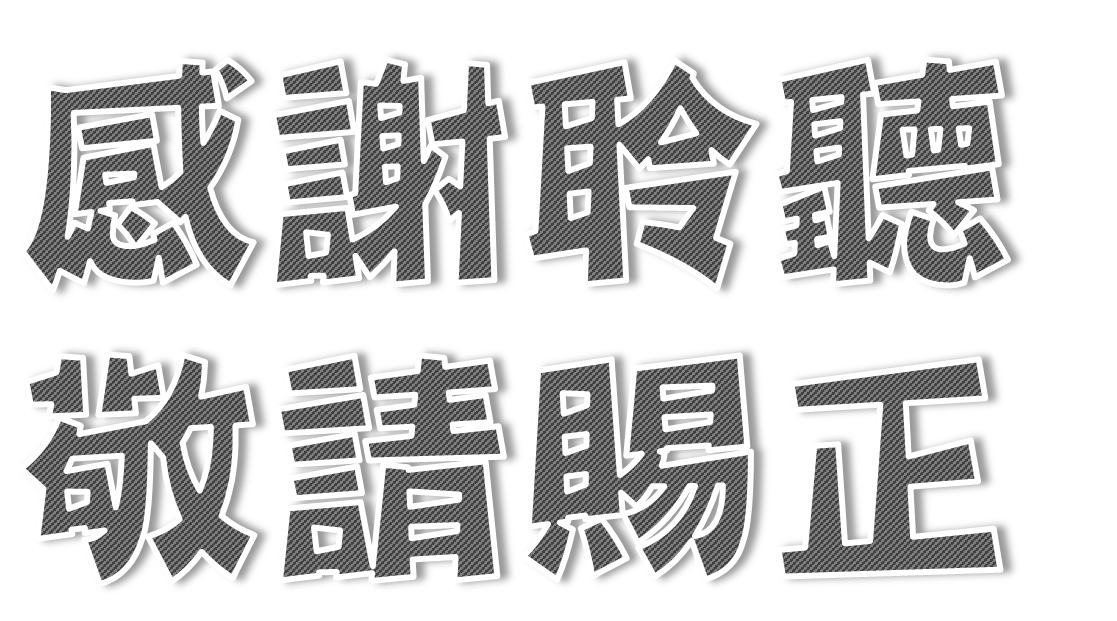 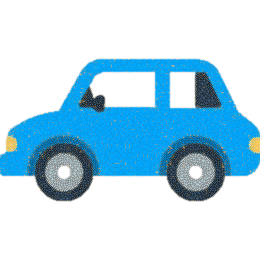 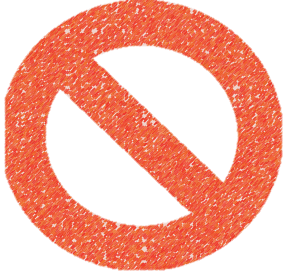 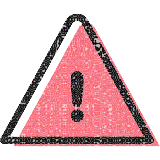 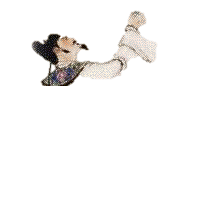 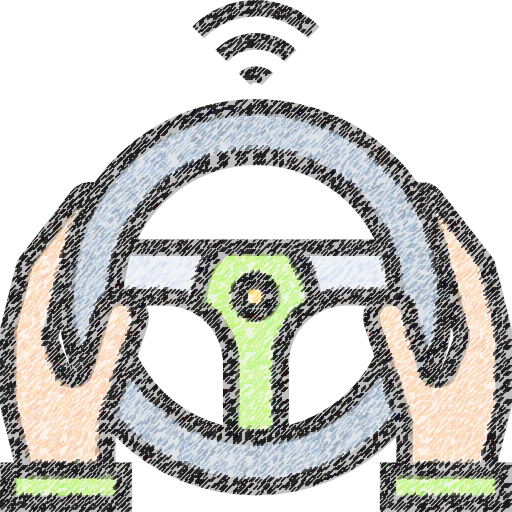